Inglês I
Profª Esp. Cristiane de Brito Cruz
cristiane.cruz@escolar.ifrn.edu.br
(84) 996-087-119
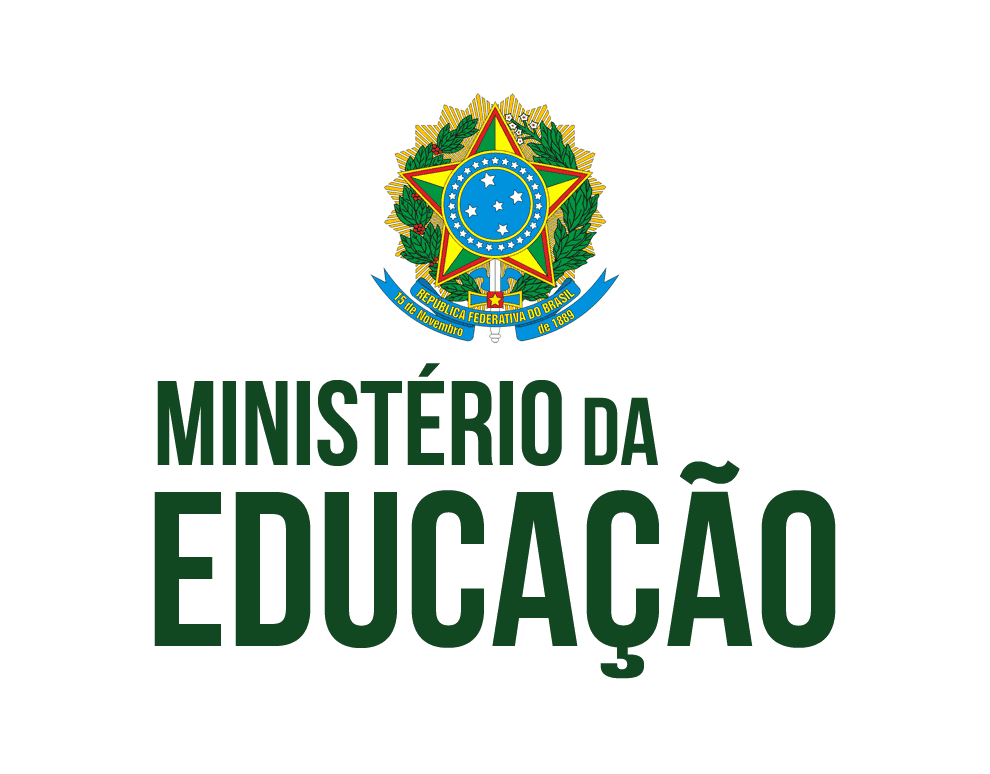 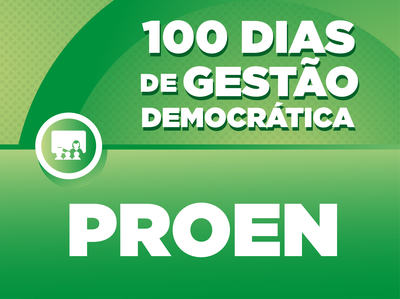 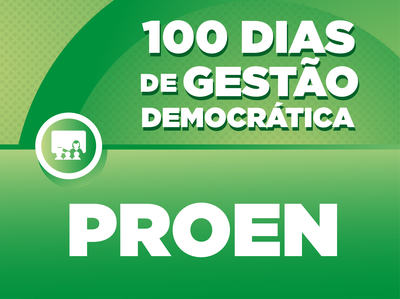 Pró-reitoria de Ensino do IFRN
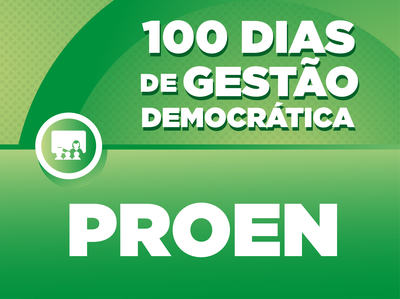 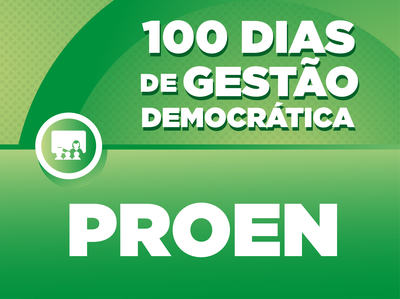 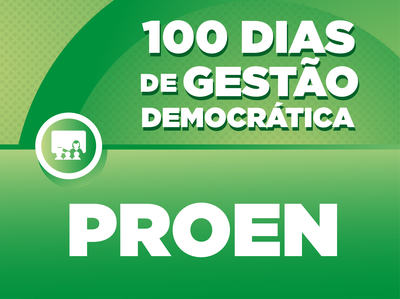 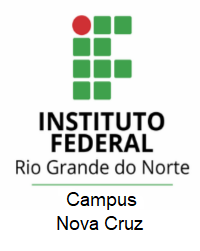 What’s your name?
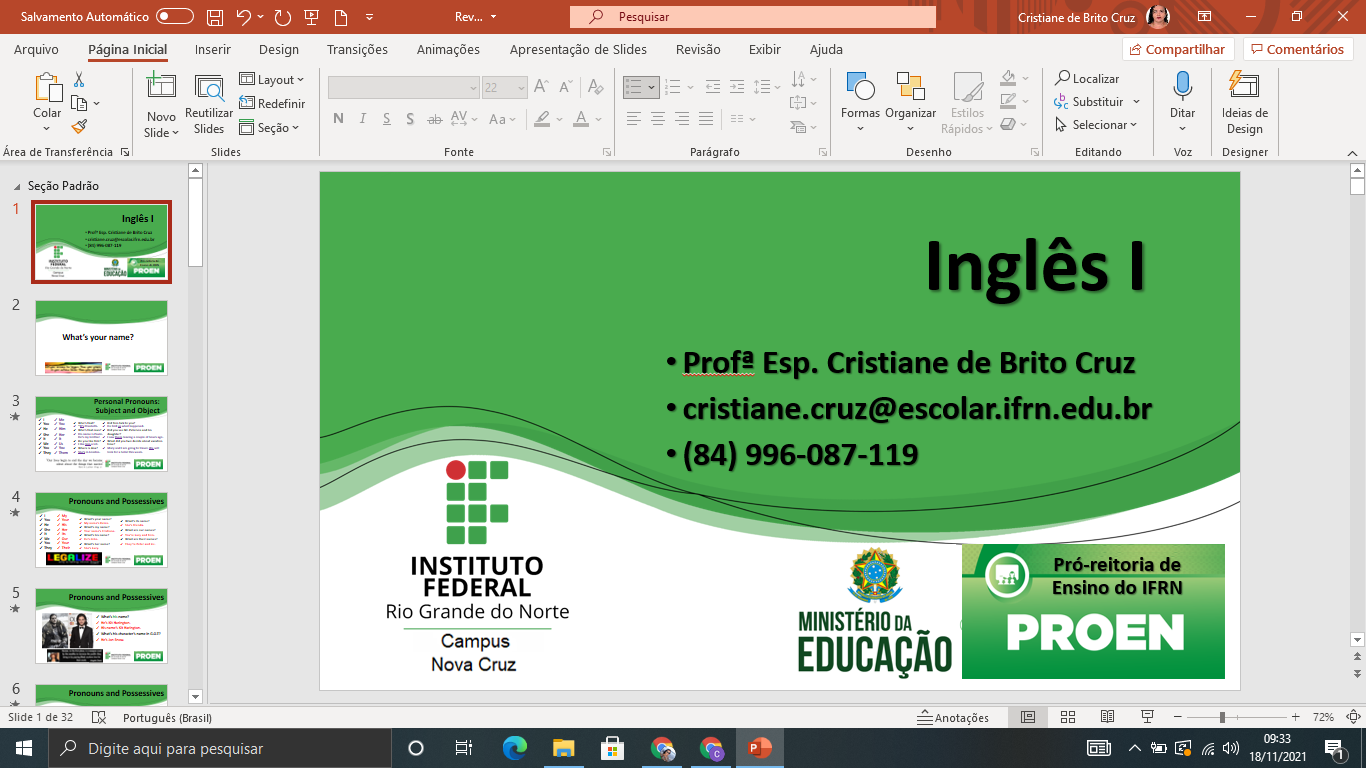 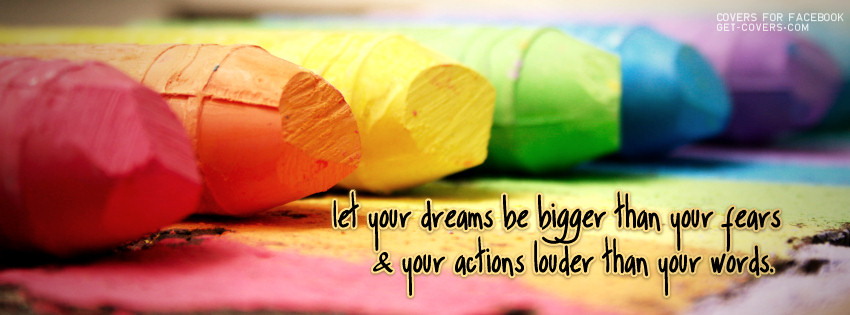 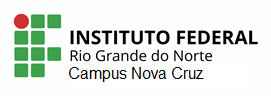 Personal Pronouns: Subject and Object
I
You
He
She
It
We
You
They
Me
You
Him
Her
It
Us
You
Them
Who’s that?
*It’s Elisabeth. 
Who’s that man?
His name is Paulo. He’s my brother
Do you like Bob?
I like him a lot.
Where is Ana?
She’s in London.
Did Tom talk to you?
He told us what happened. 
Did you see Mr. Peterson and his daughter?
I saw them leaving a couple of hours ago.
What did you two decide about vacation time?
Mary and I are going to travel. We will look for a hotel this week.
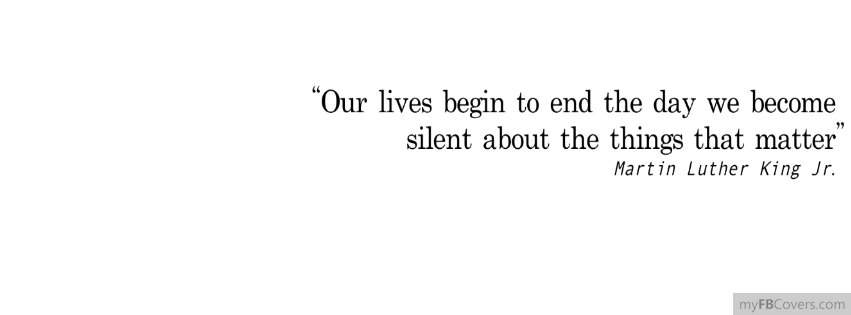 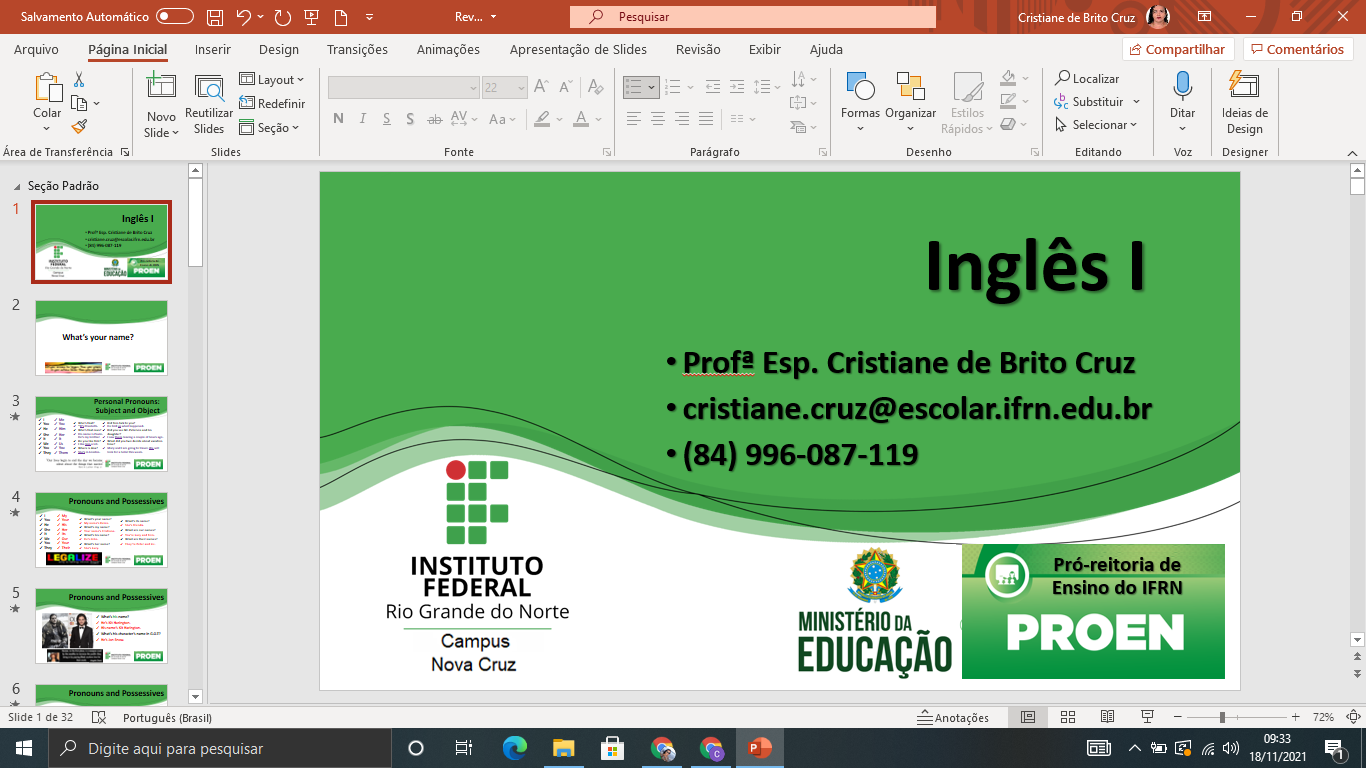 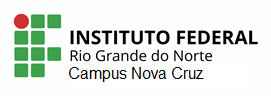 Pronouns and Possessives
I
You
He
She
It
We
You
They
My
Your
His
Her
Its
Our
Your
Their
What’s your name?
My name’s Kelen. 
What’s my name?
Your name’s Cristiane.
What’s his name?
He’s John.
What’s her name?
She’s Lucy.
What’s its name?
She’s Brenda. 
What are our names?
You’re Lucy and Tom.
What are their names?
They’re Peter and Liz.
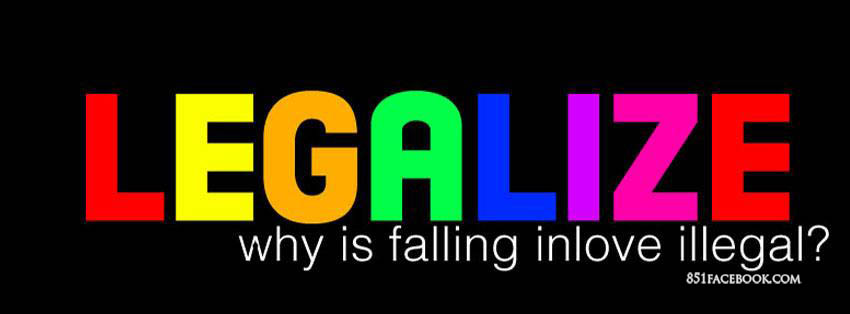 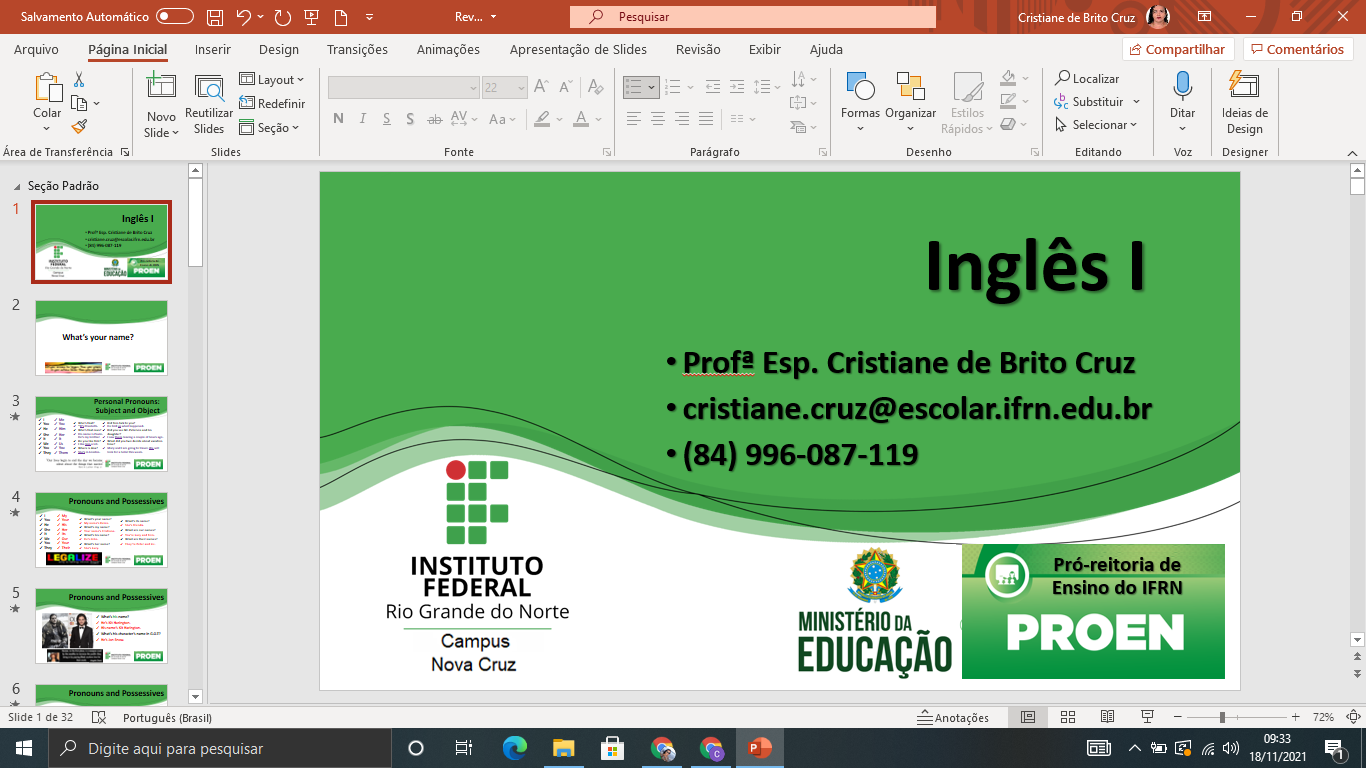 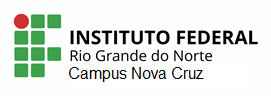 Pronouns and Possessives
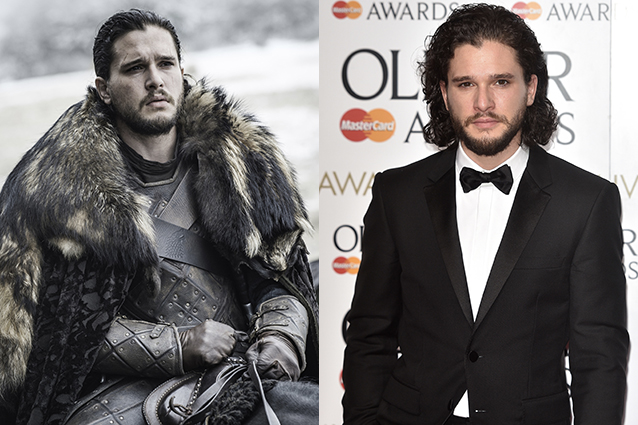 What’s his name?
He’s Kit Harington.
His name’s Kit Harington.
What’s his character’s name in G.O.T?
He’s Jon Snow.
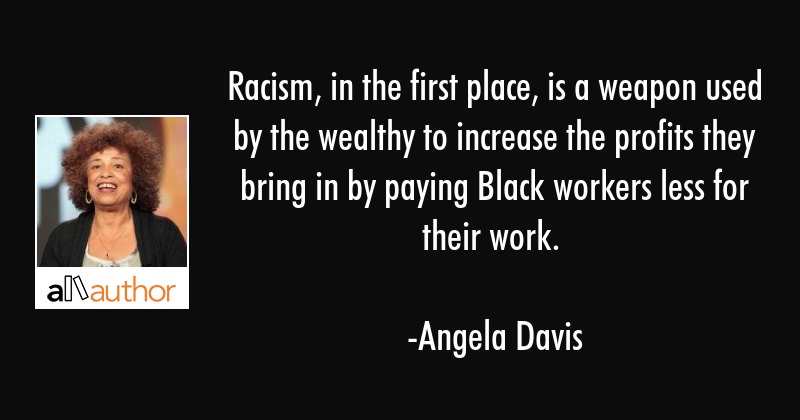 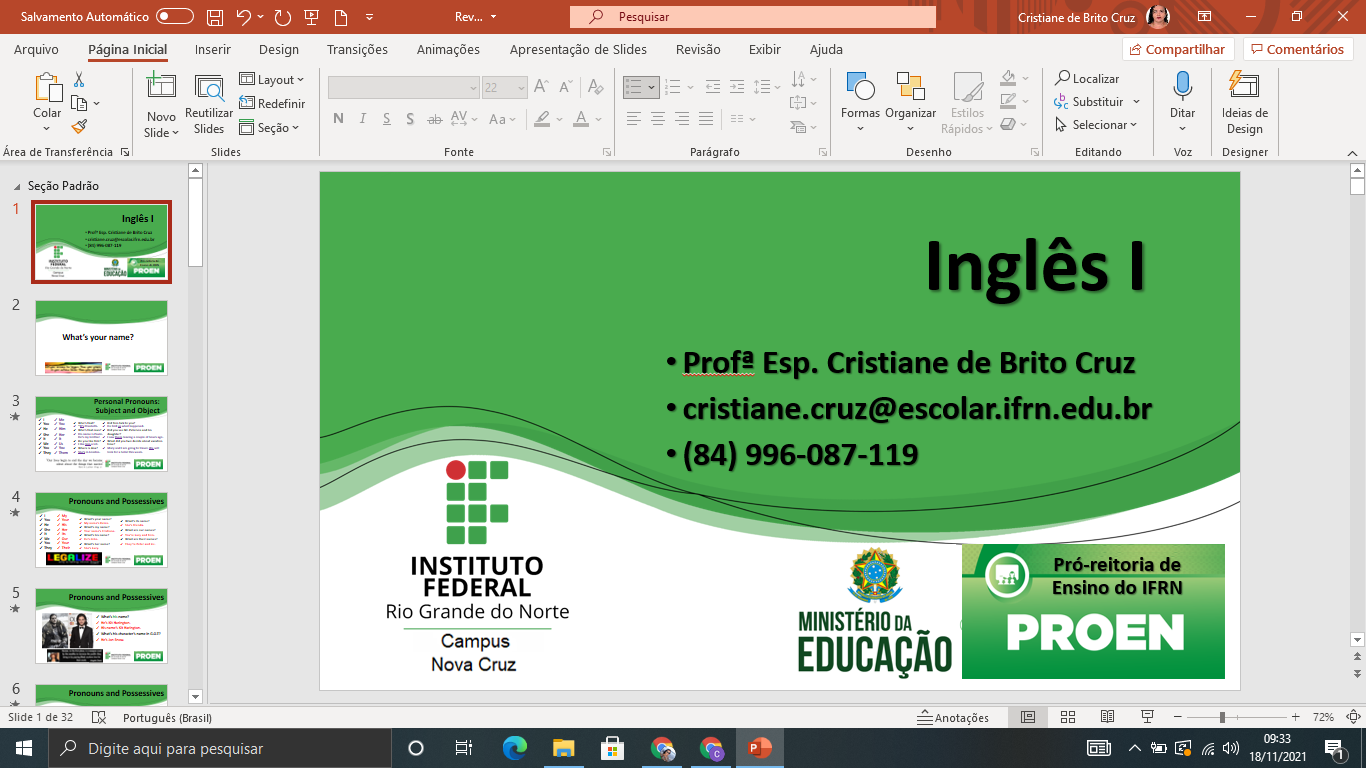 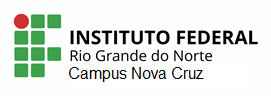 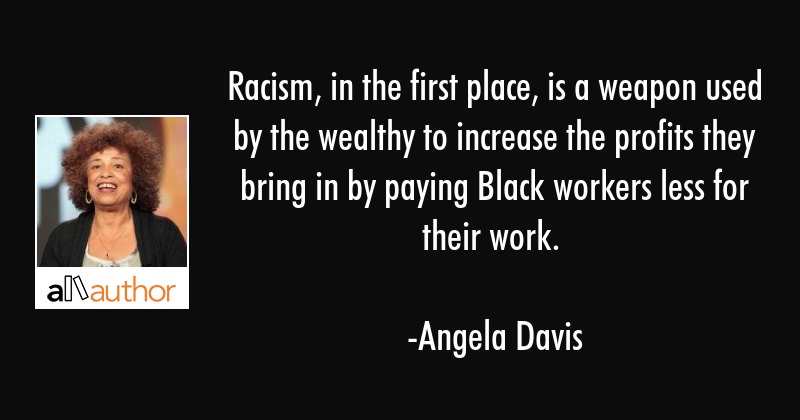 Pronouns and Possessives
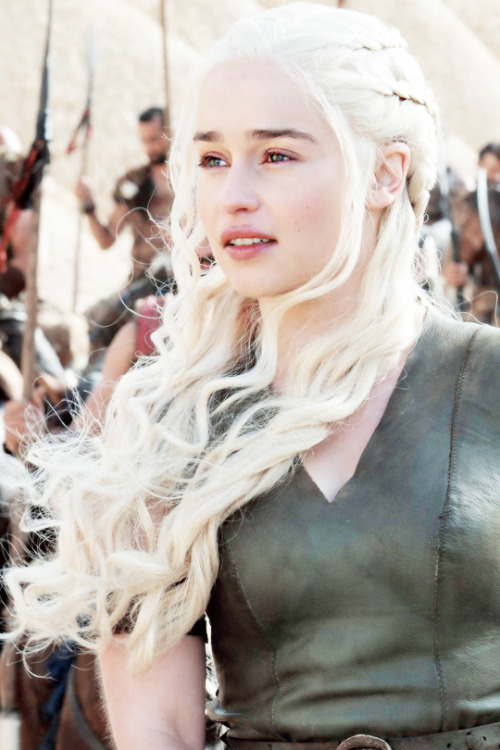 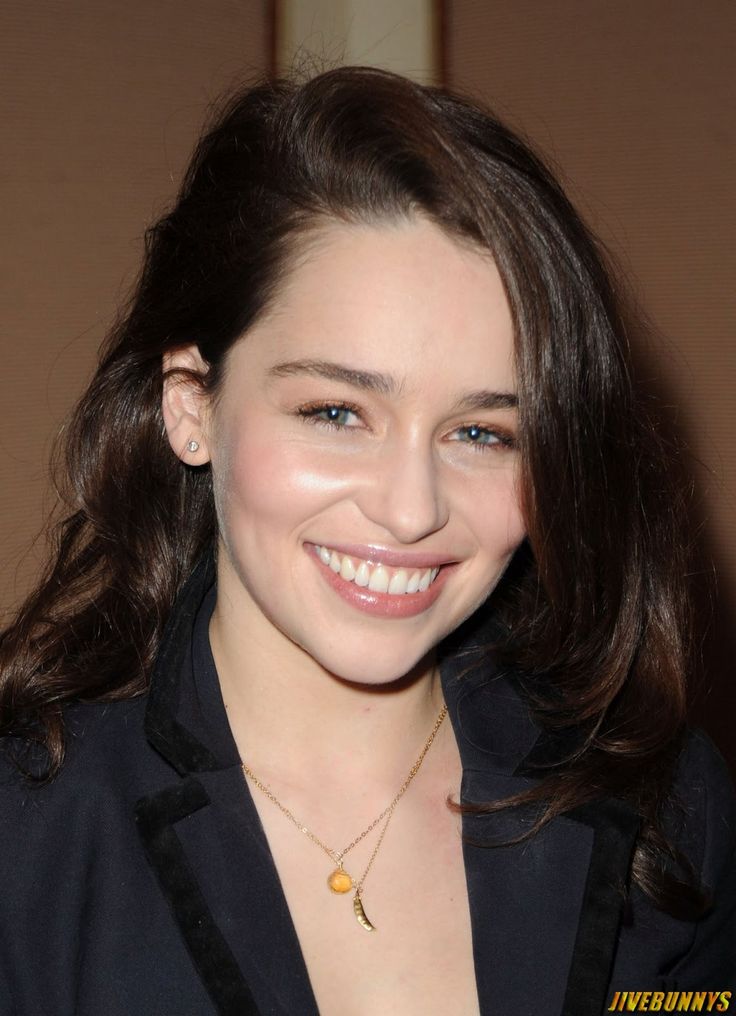 What’s her name?
She’s Emilia Clarke.
Her name’s Emilia Clarke.
What’s her character’s name in G.O.T?
She’s Daenerys Targaryen.
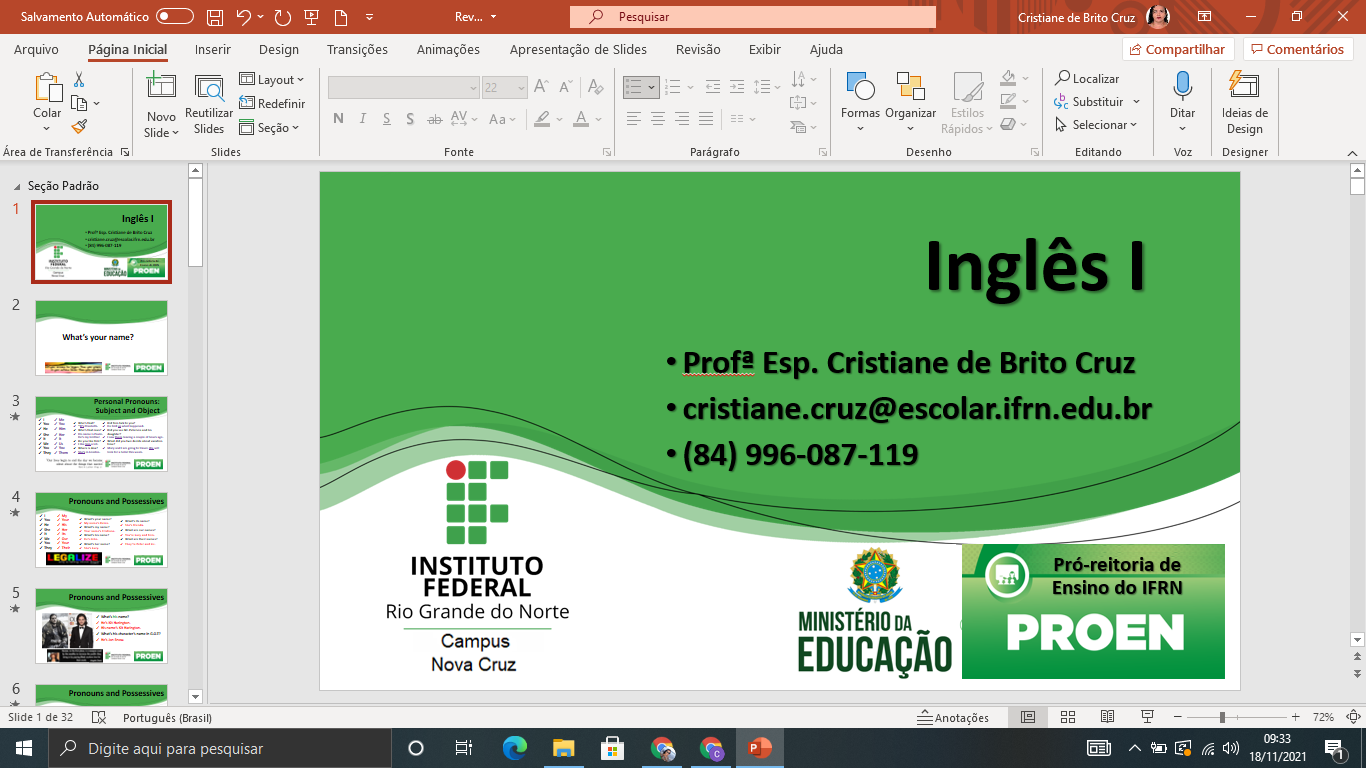 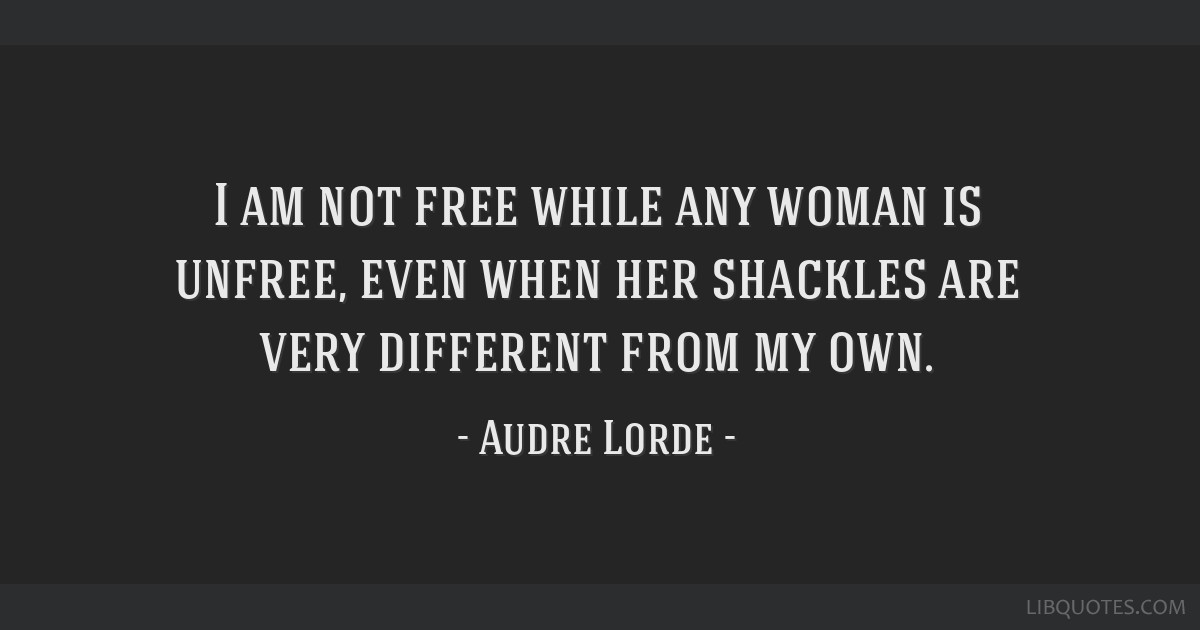 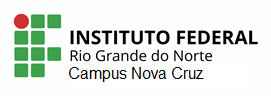 Pronouns and Possessives
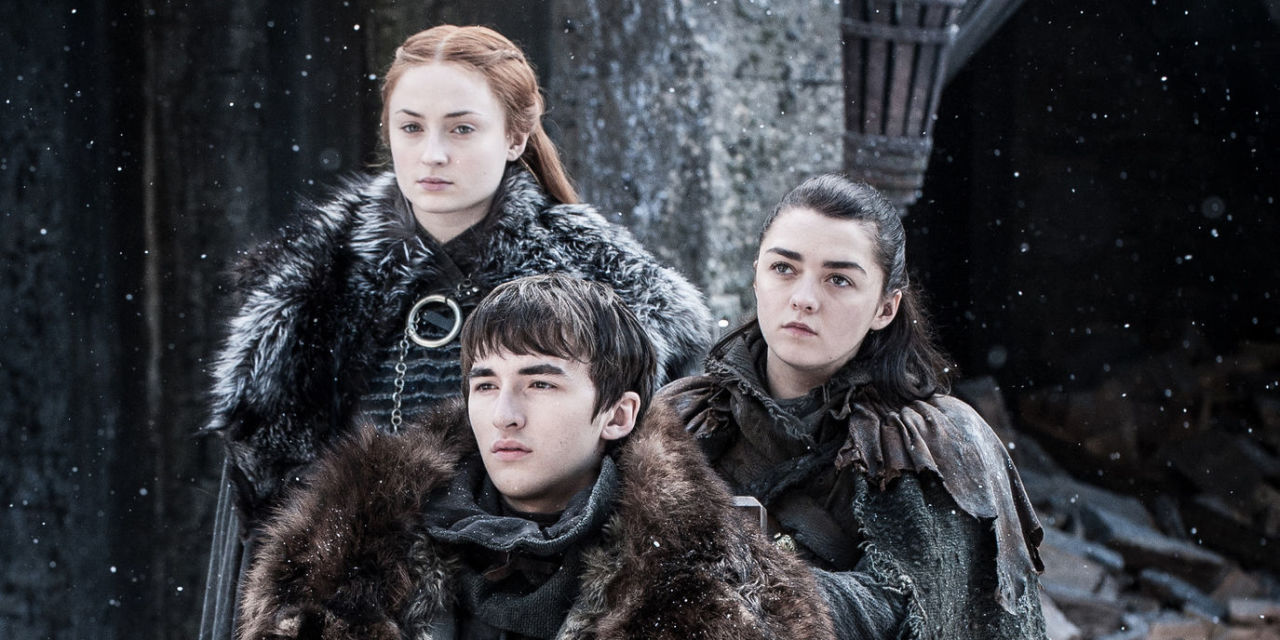 What are their names?
They’re Sophie Turner,  Maisie Williams and Isaac Hempstead.
What are their character’s name in G.O.T?
They’re Sansa, Arya and Brandon Stark.
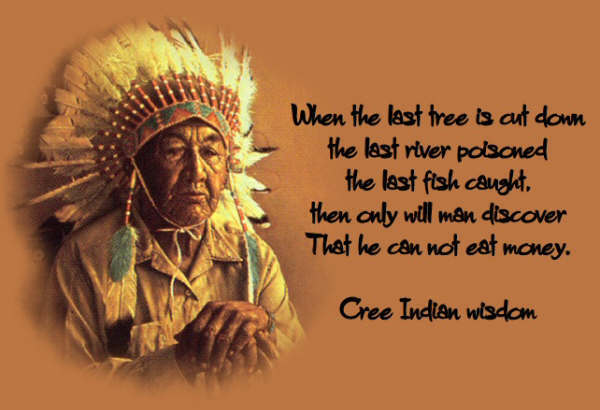 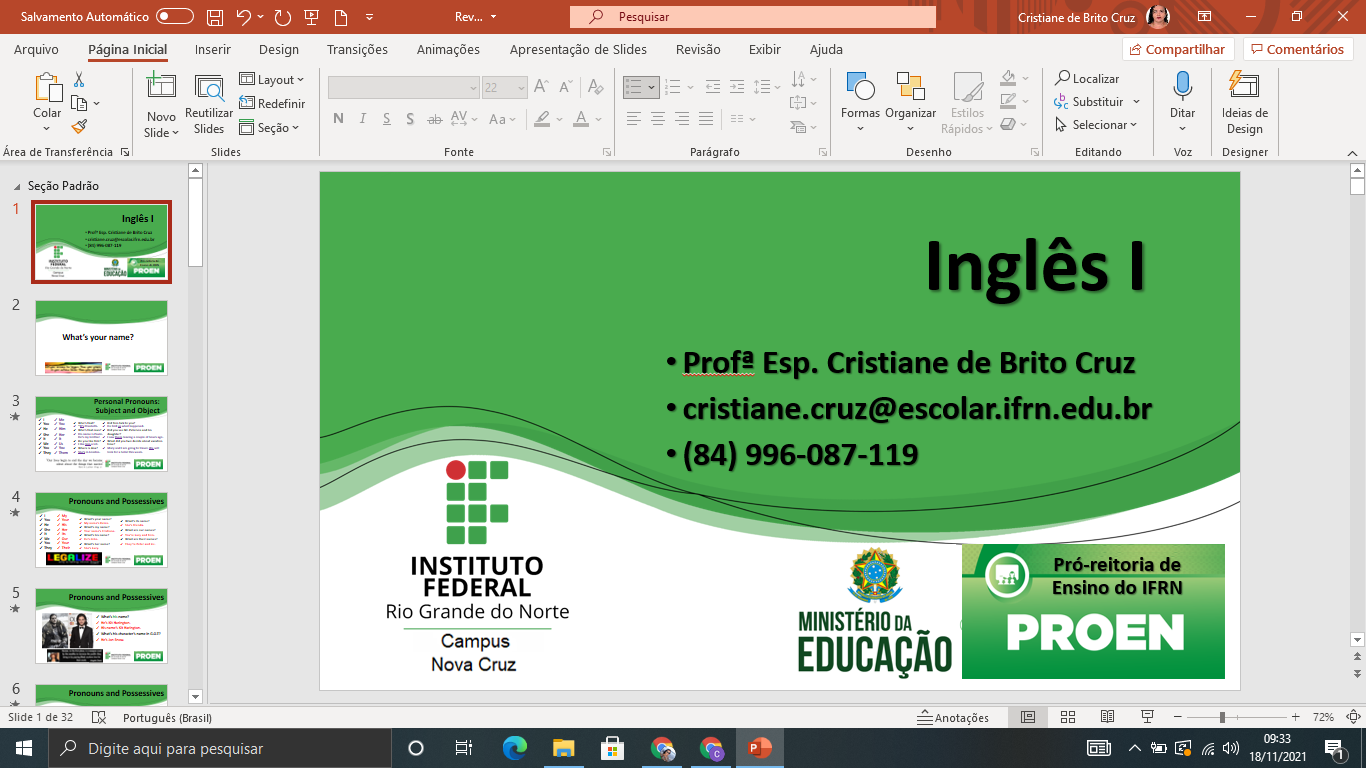 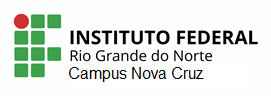 Are you married/single?
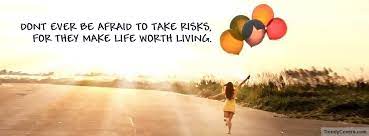 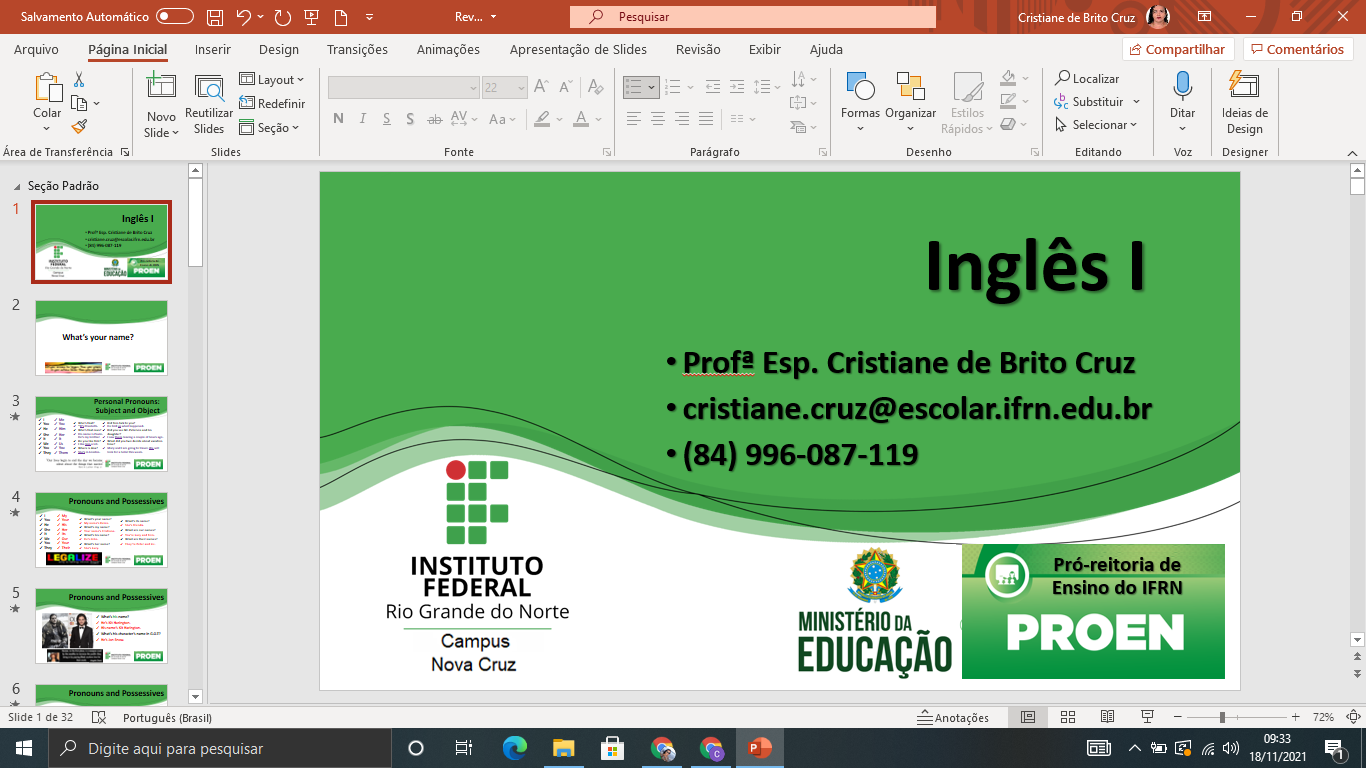 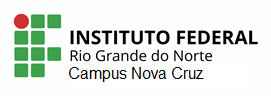 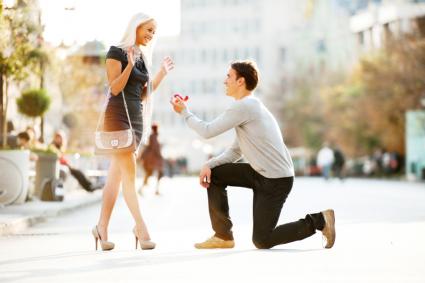 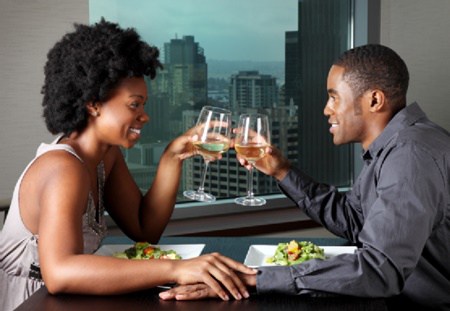 Marital Status
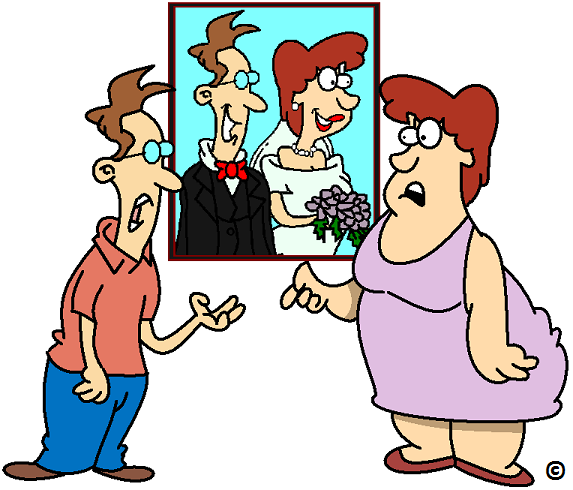 MARRIED
HUSBAND
WIFE
DATING
BOYFRIEND
GIRLFRIEND
ENGAGED 
FIANCÉ (HE) 
FIANCÉE (SHE)
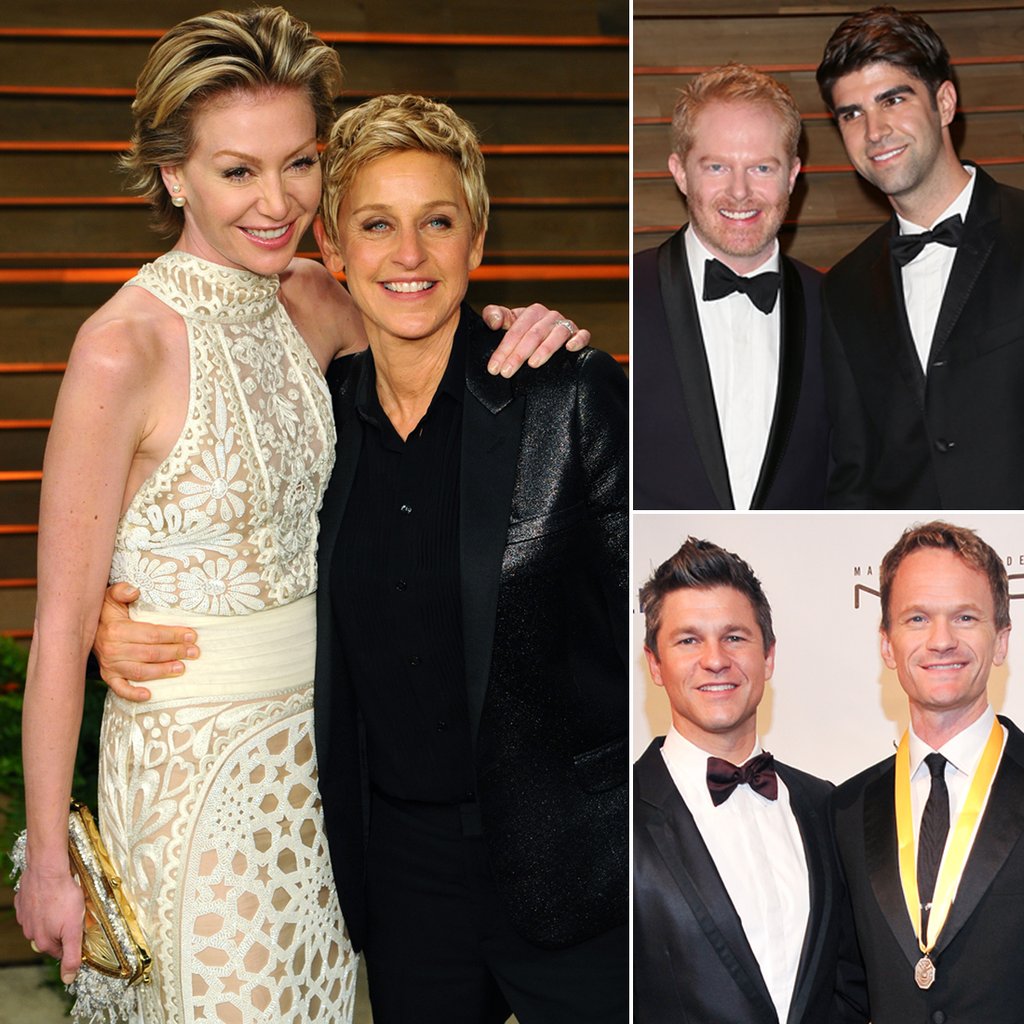 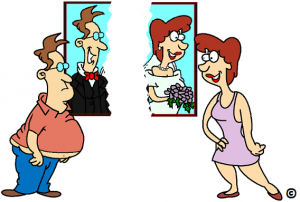 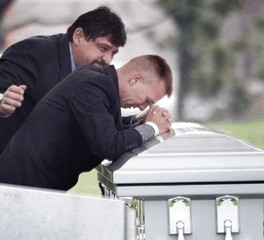 SEPARATED/ 
DIVORCED
EX-HUSBAND
EX-WIFE
PARTNER
WIDOW
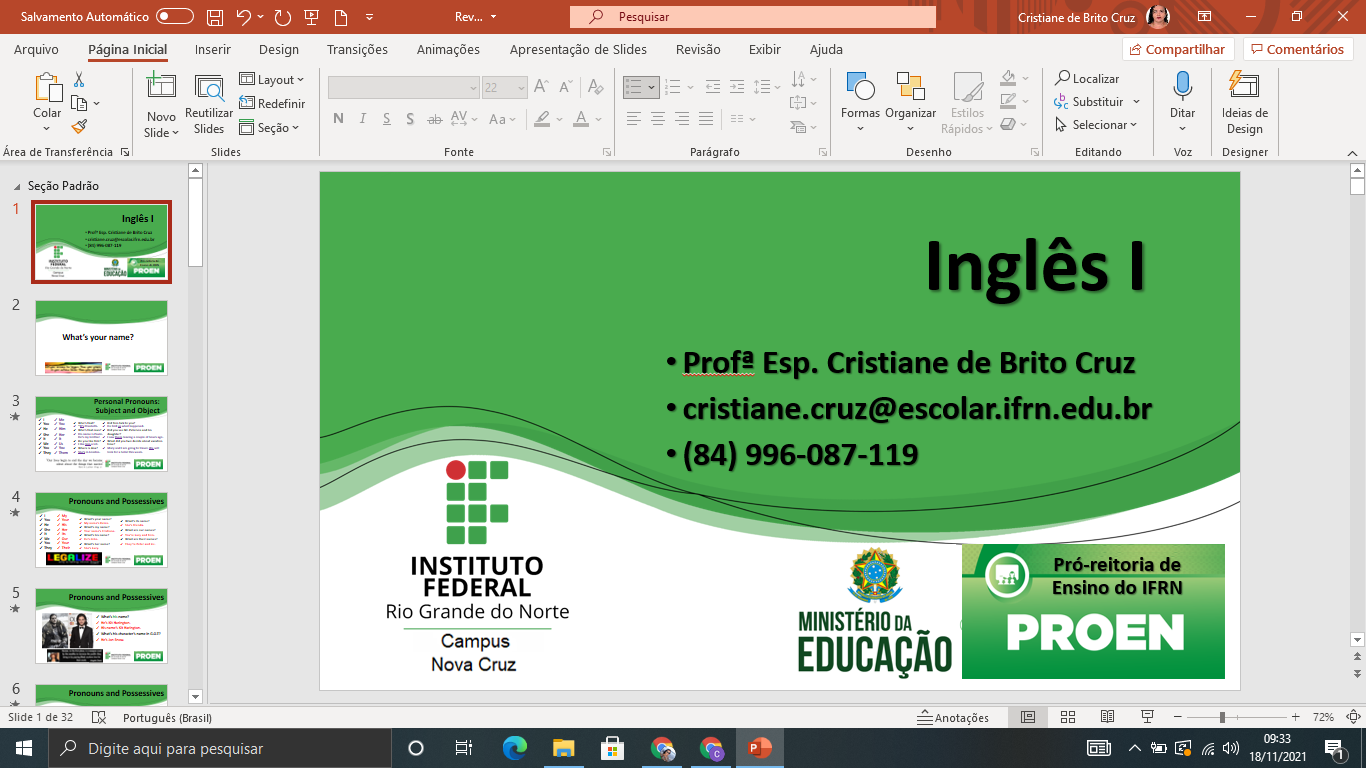 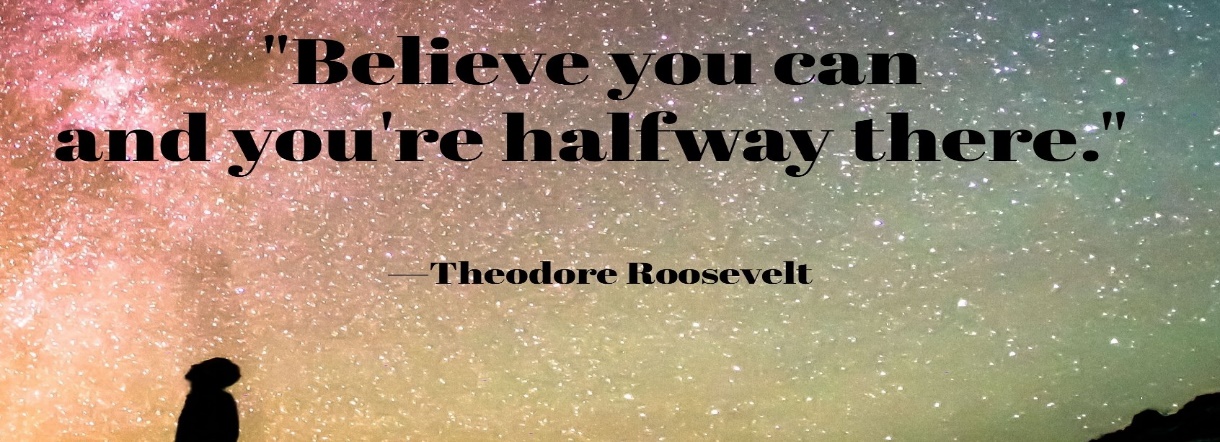 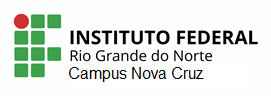 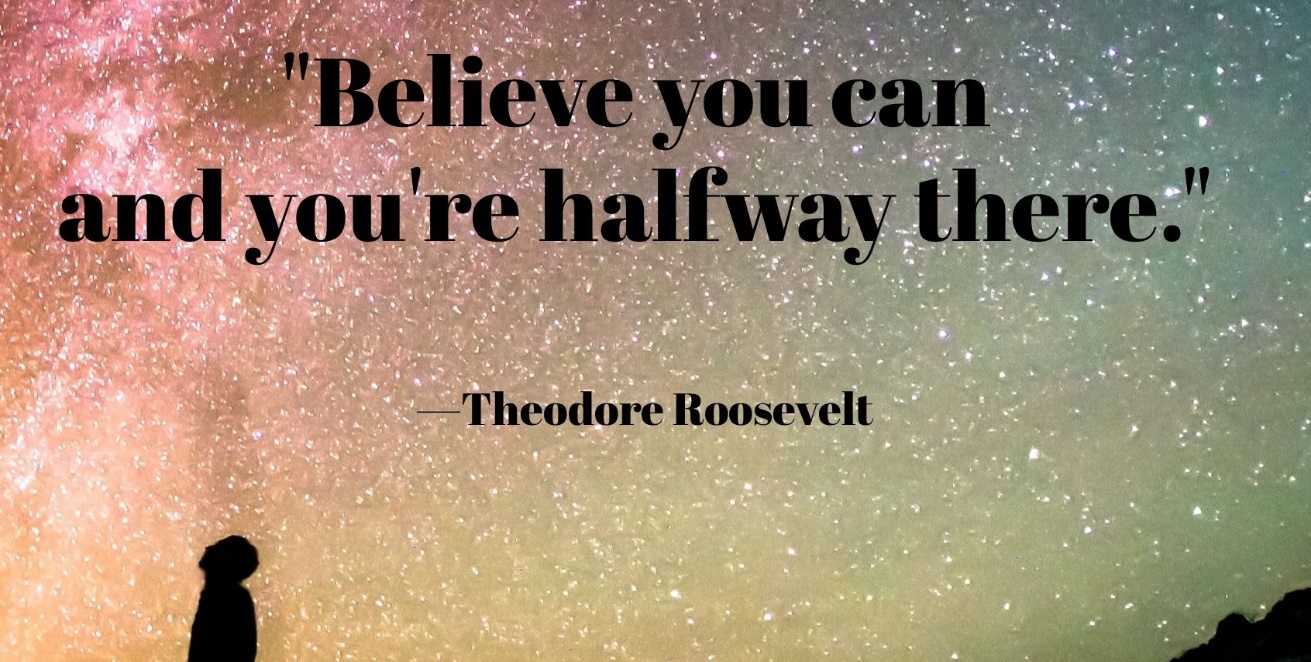 Obama Family
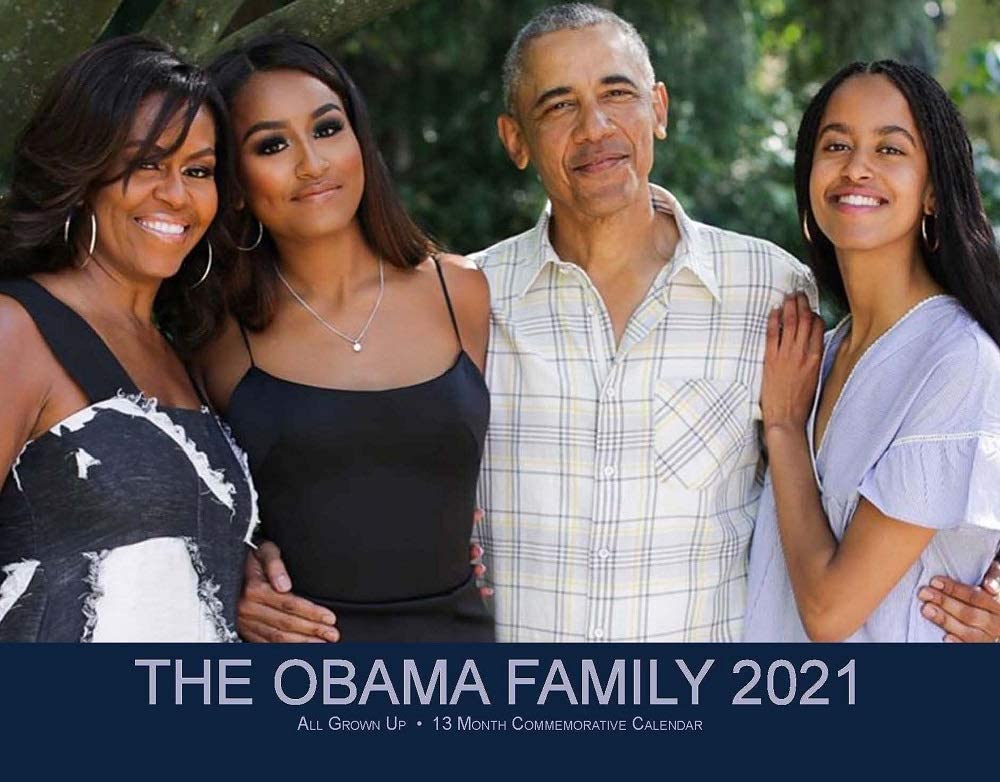 Barack Obama is married to Michelle Obama. She is his wife and he is her husband. 
They have two daughters: Sasha and Malia Obama.
The girls are single.
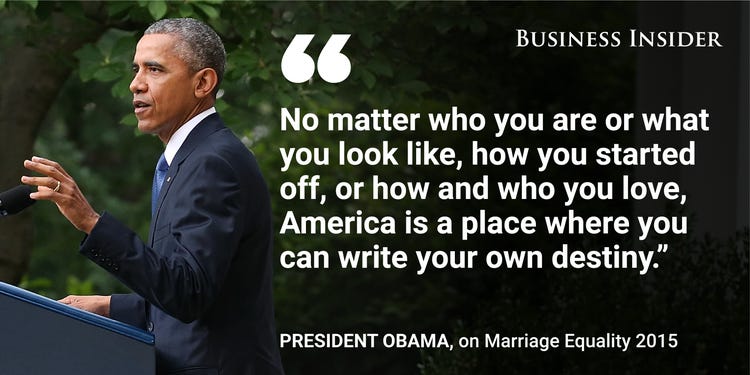 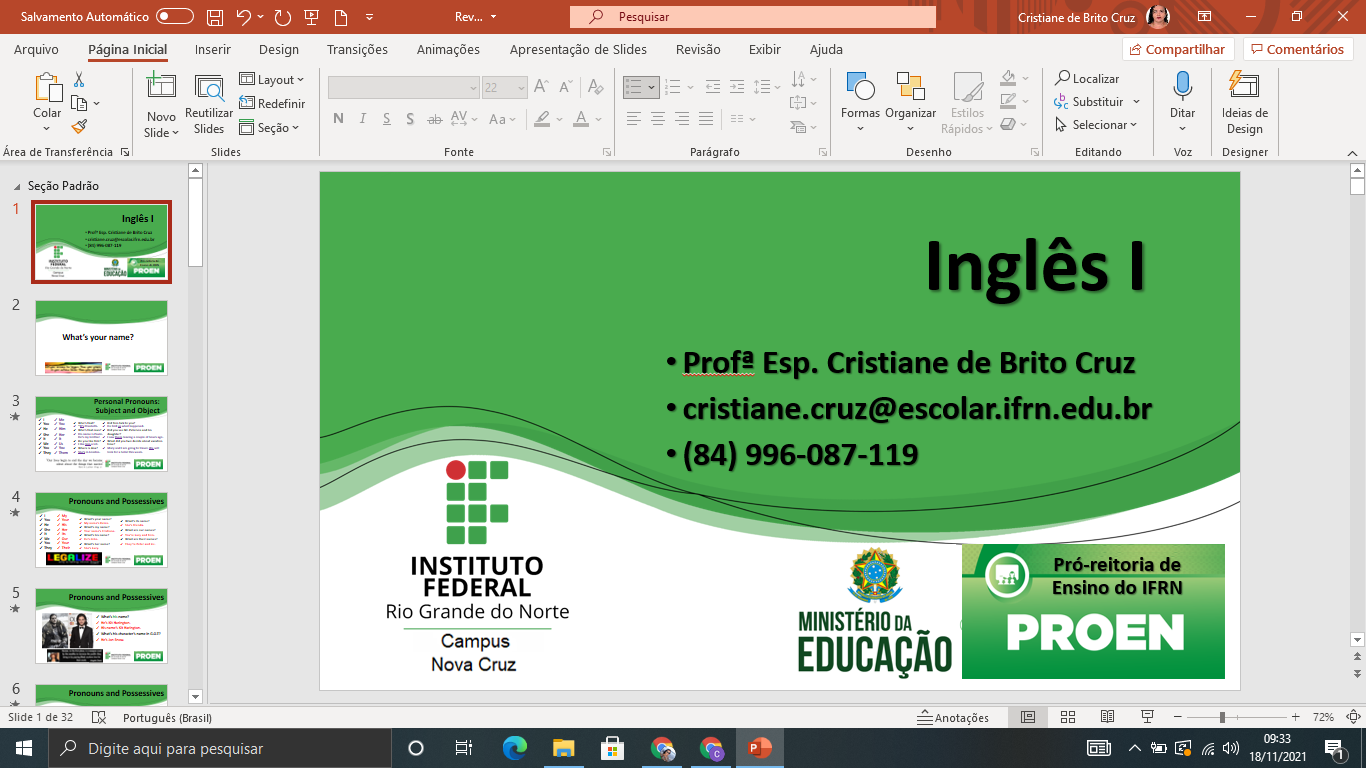 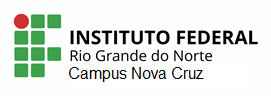 Paulo Gustavo
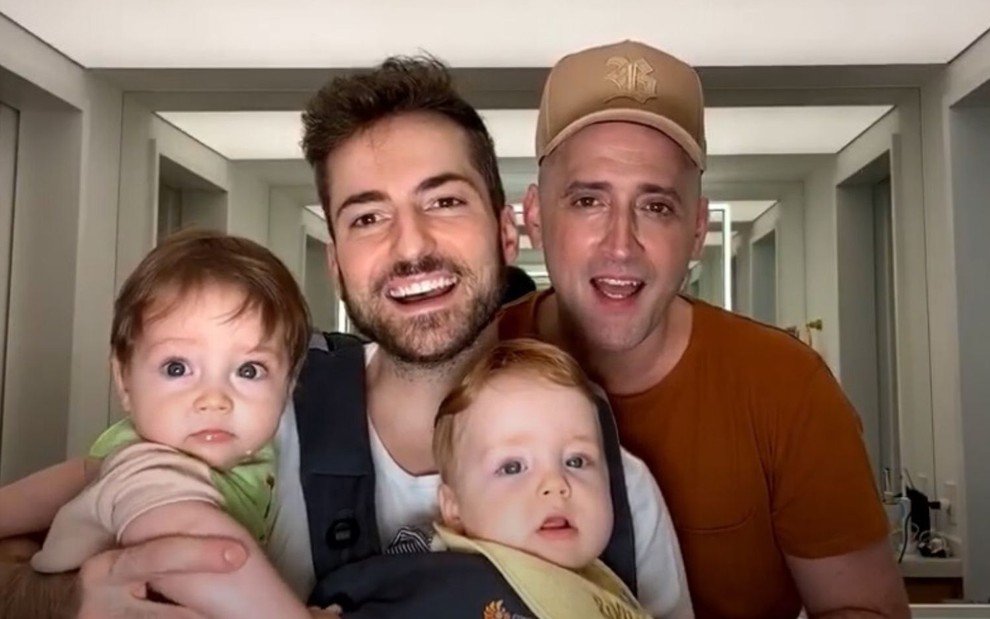 Paulo Gustavo and Thales Bretas were married.
The couple had two children: Gael and Romeo. 
Thales is now a widow.
R.I.P. Paulo Gustavo (1978-2021)
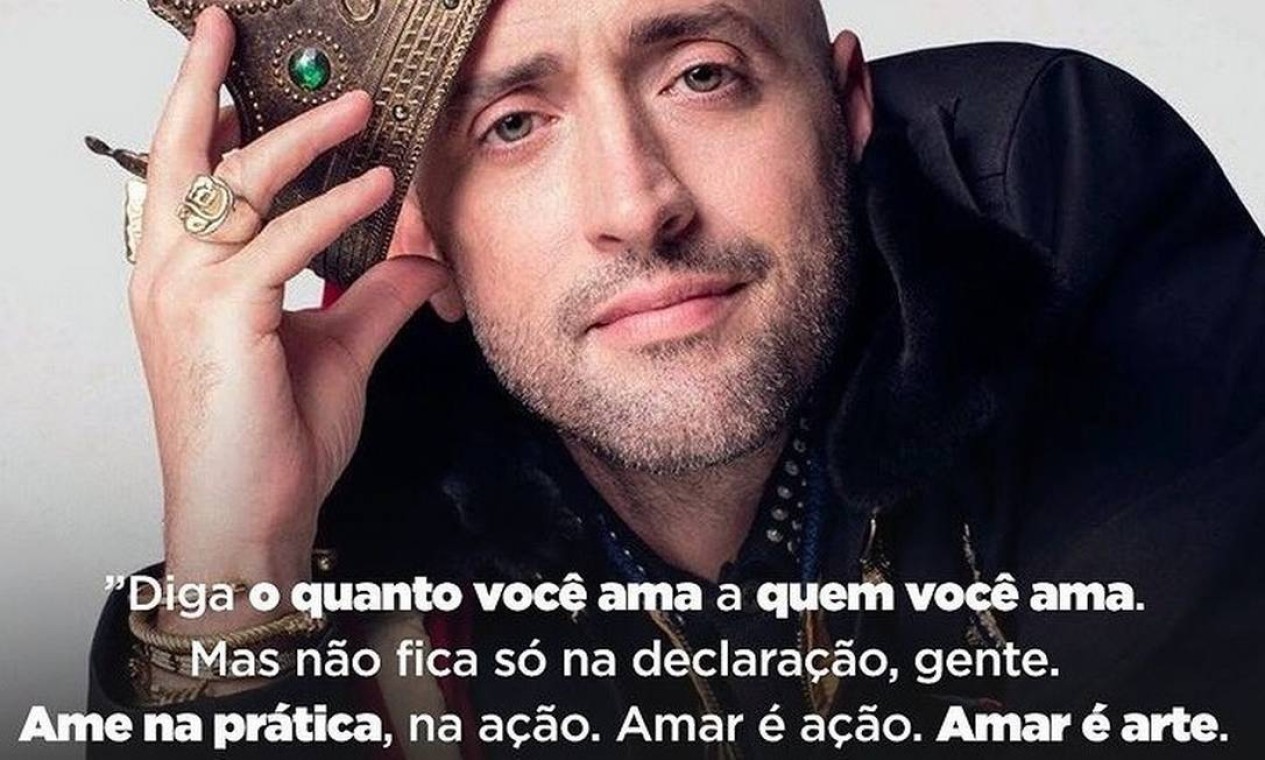 Nanda Costa
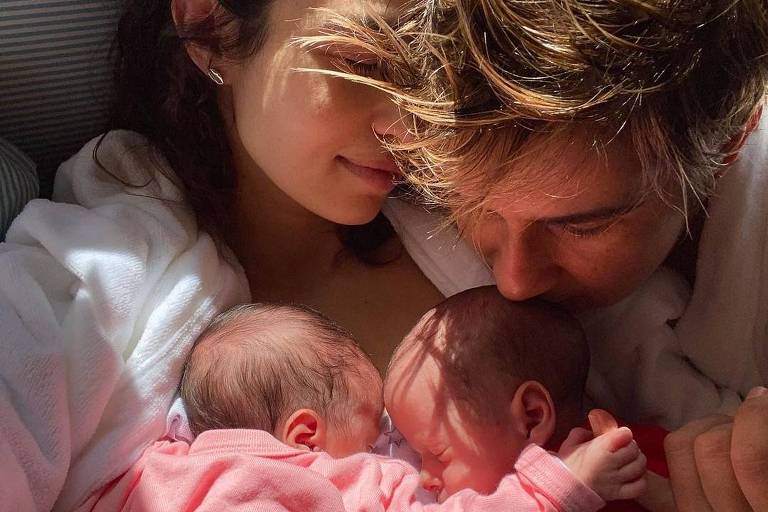 Nanda Costa and Lan Lahn are married. 
They had twins in 2021: Tiê and Kim.
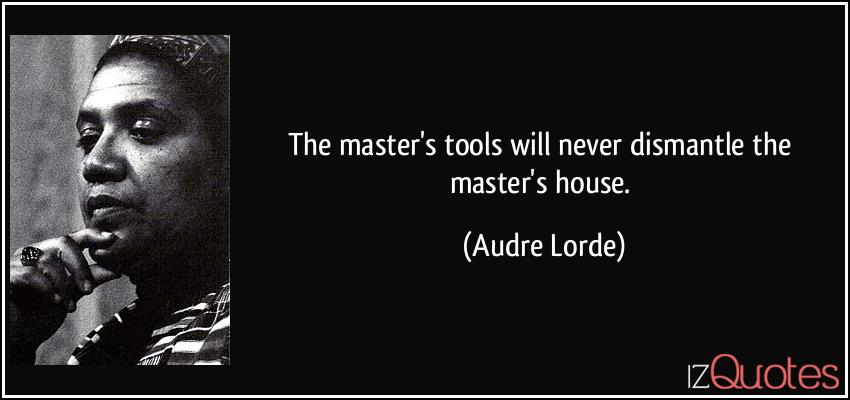 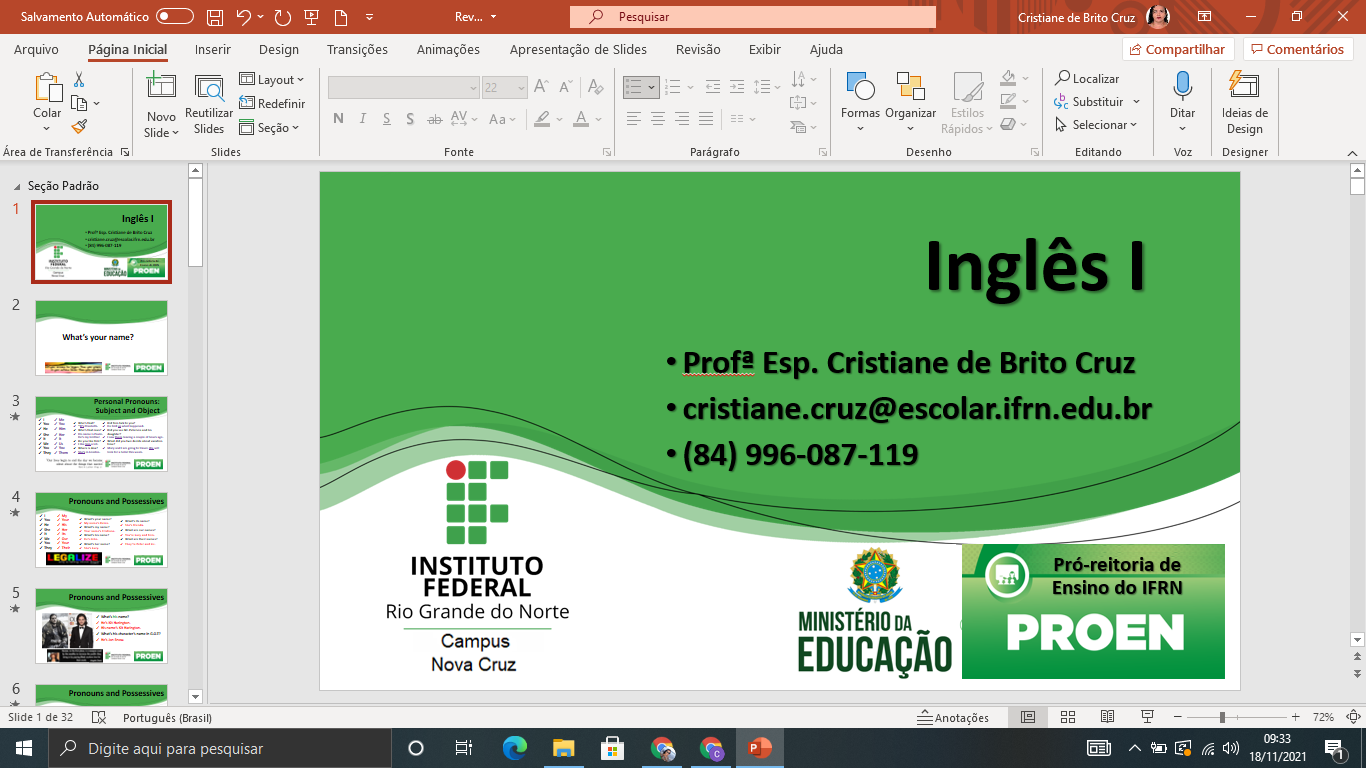 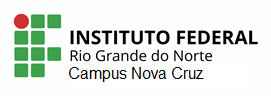 Thammy Miranda
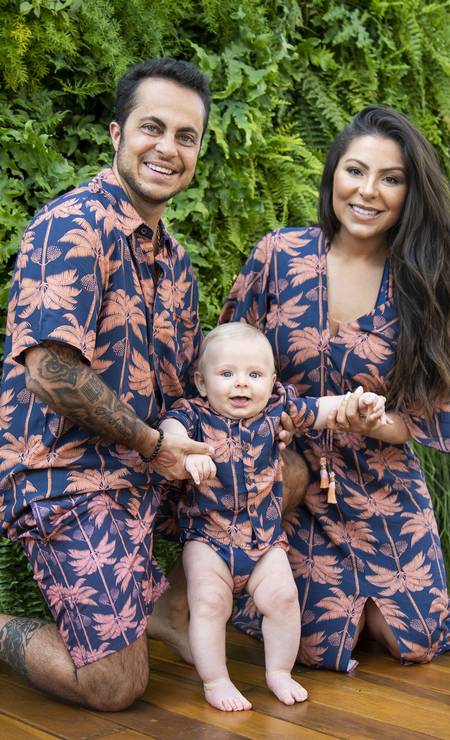 Tammy Miranda and Andressa Ferreira are married.
They have a boy: Bento.
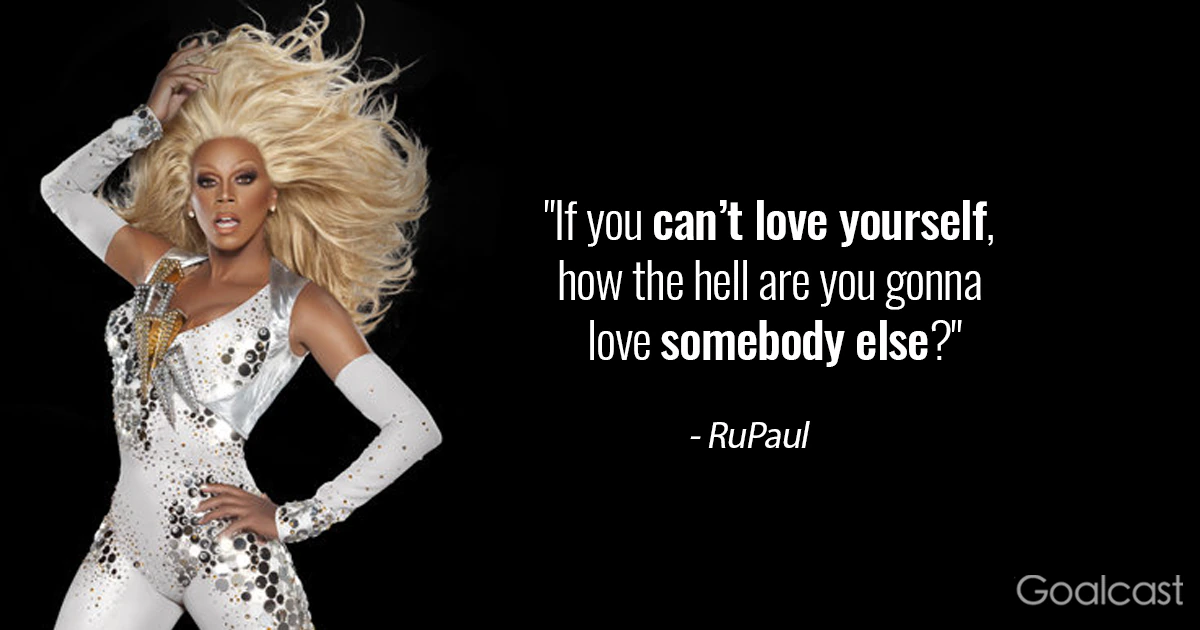 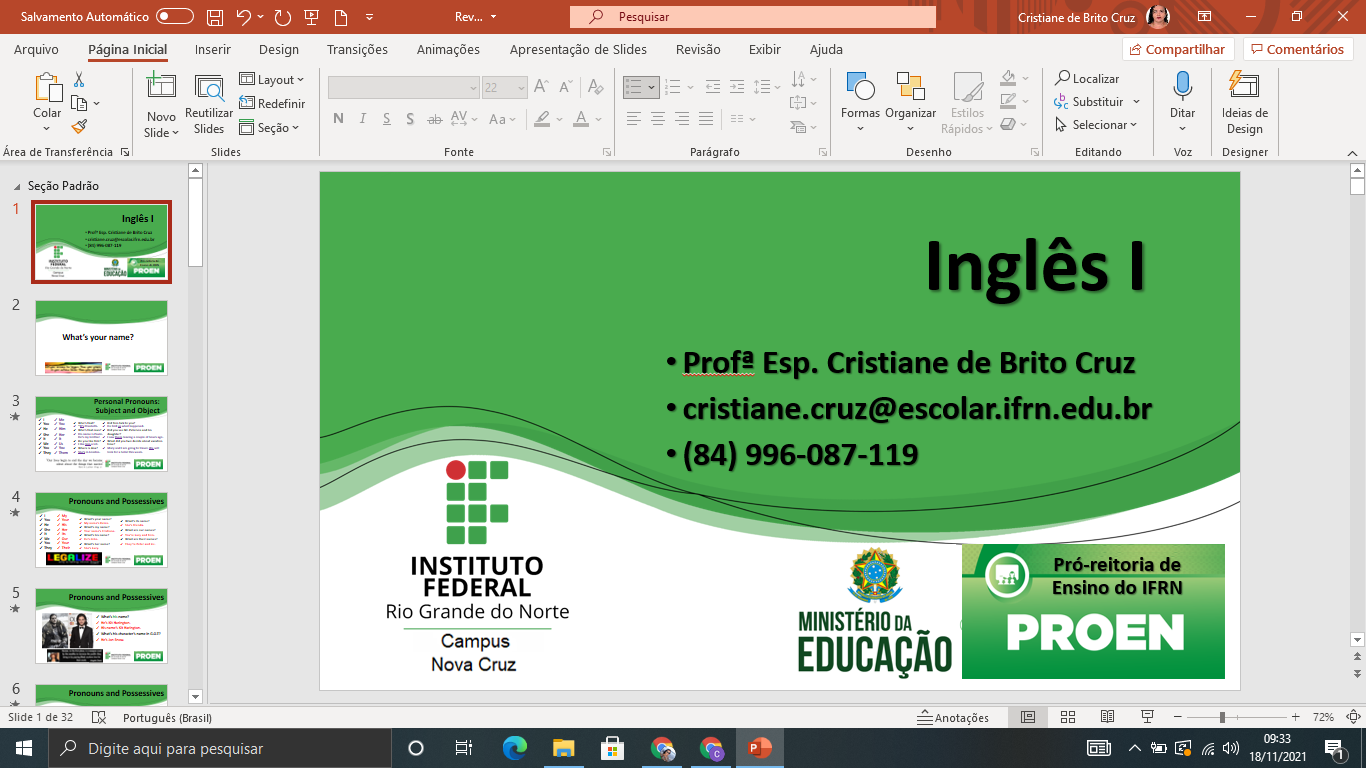 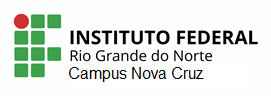 Where are you from?
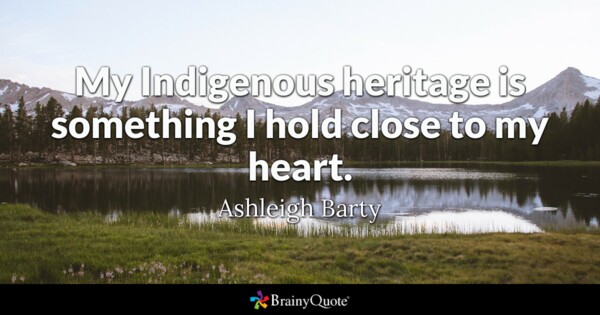 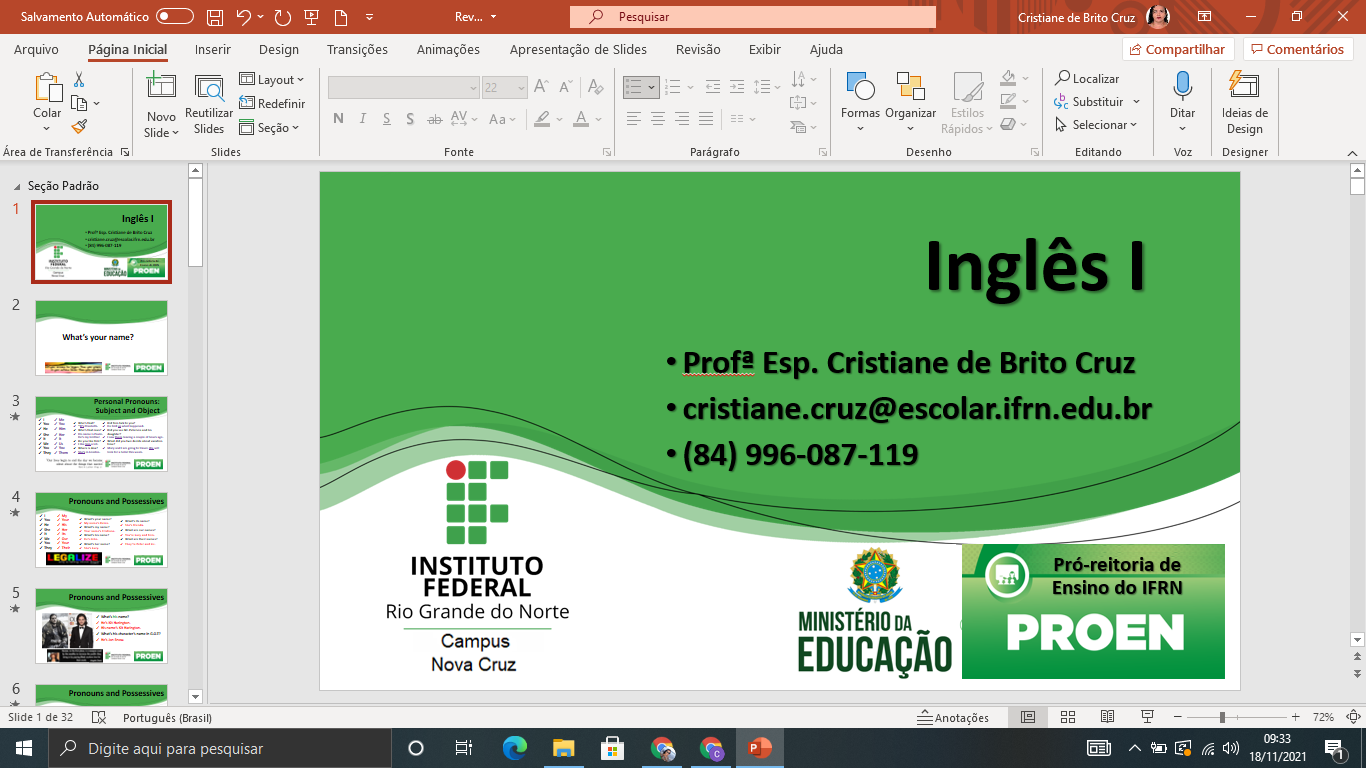 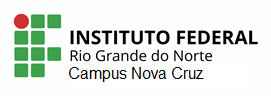 Countries and Nationalities
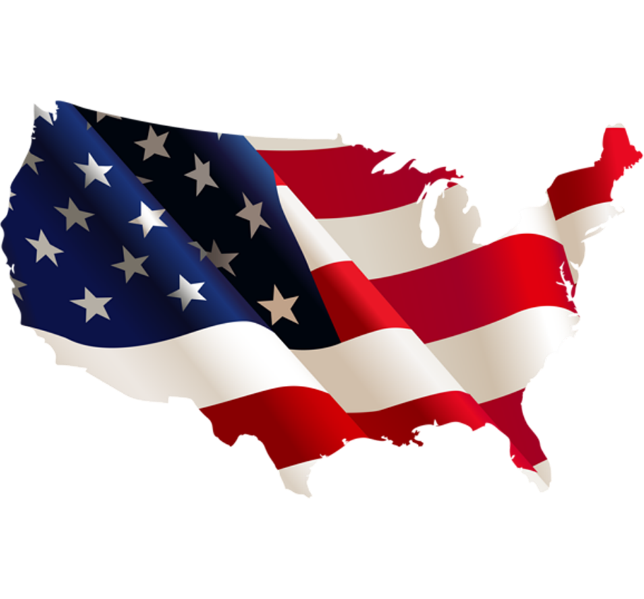 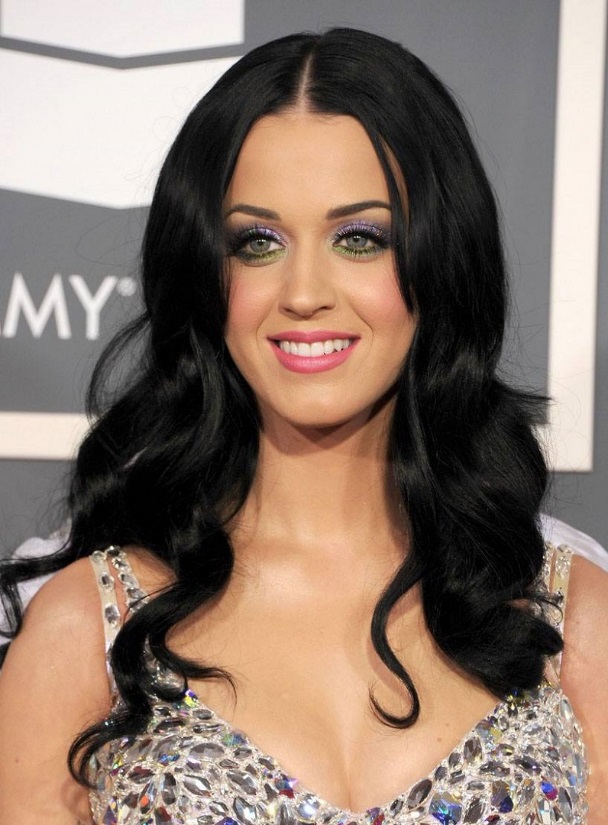 What’s her name?
She’s Katy Perry.
Where is she from?
She’s from United States of America. She’s American.
She’s not British.
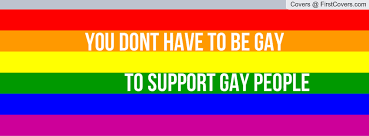 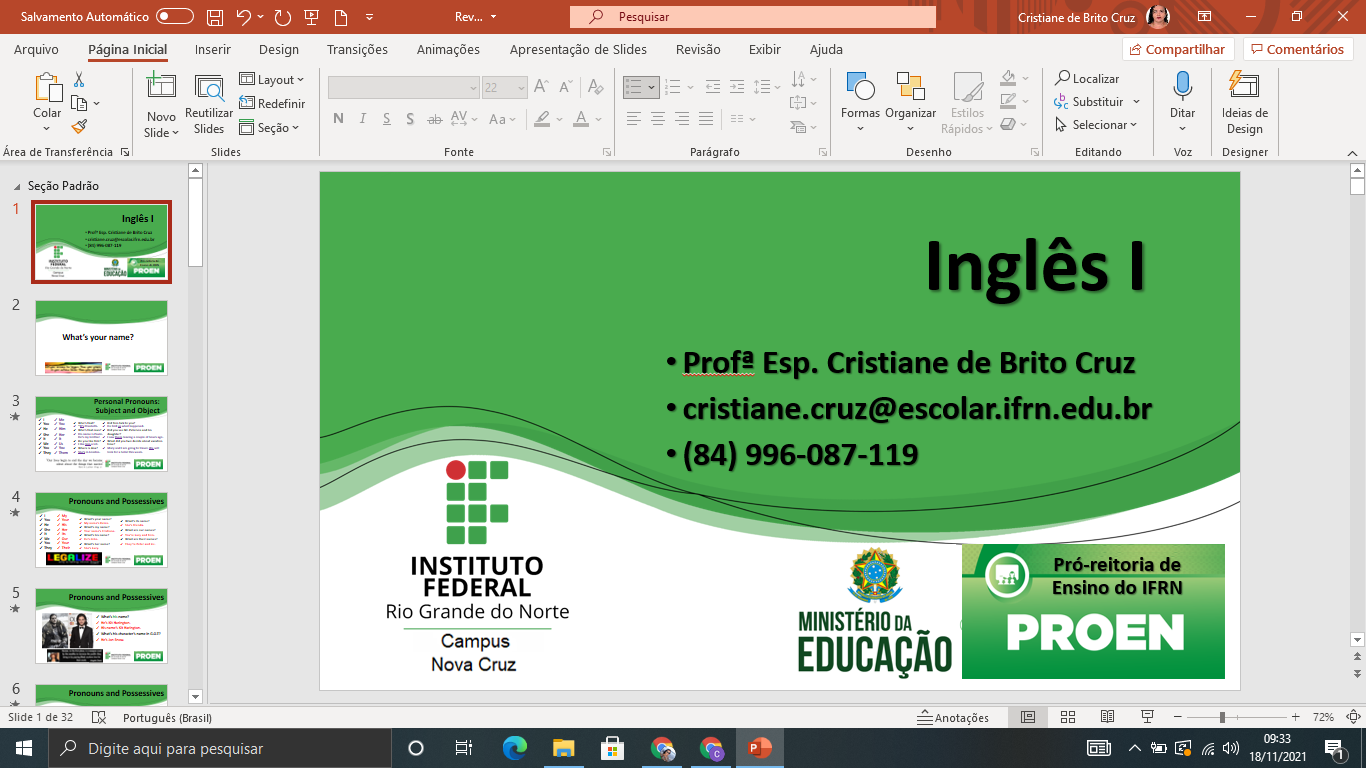 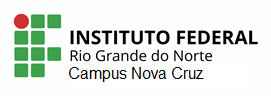 Countries and Nationalities
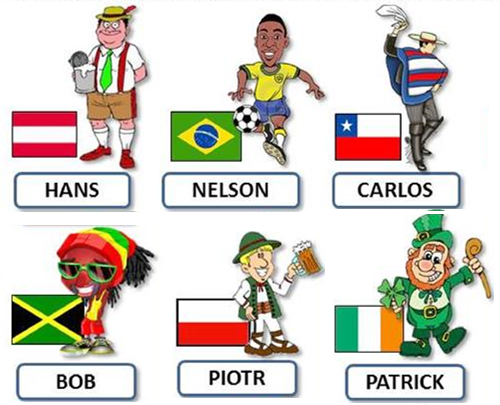 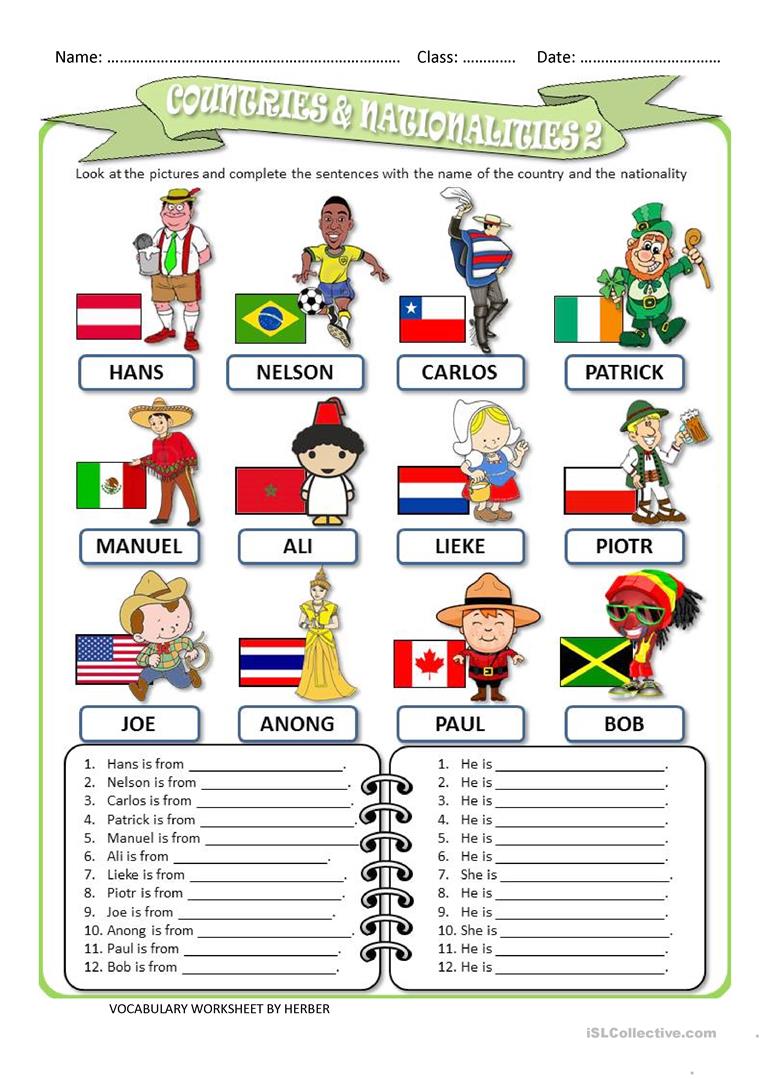 Where are they from?
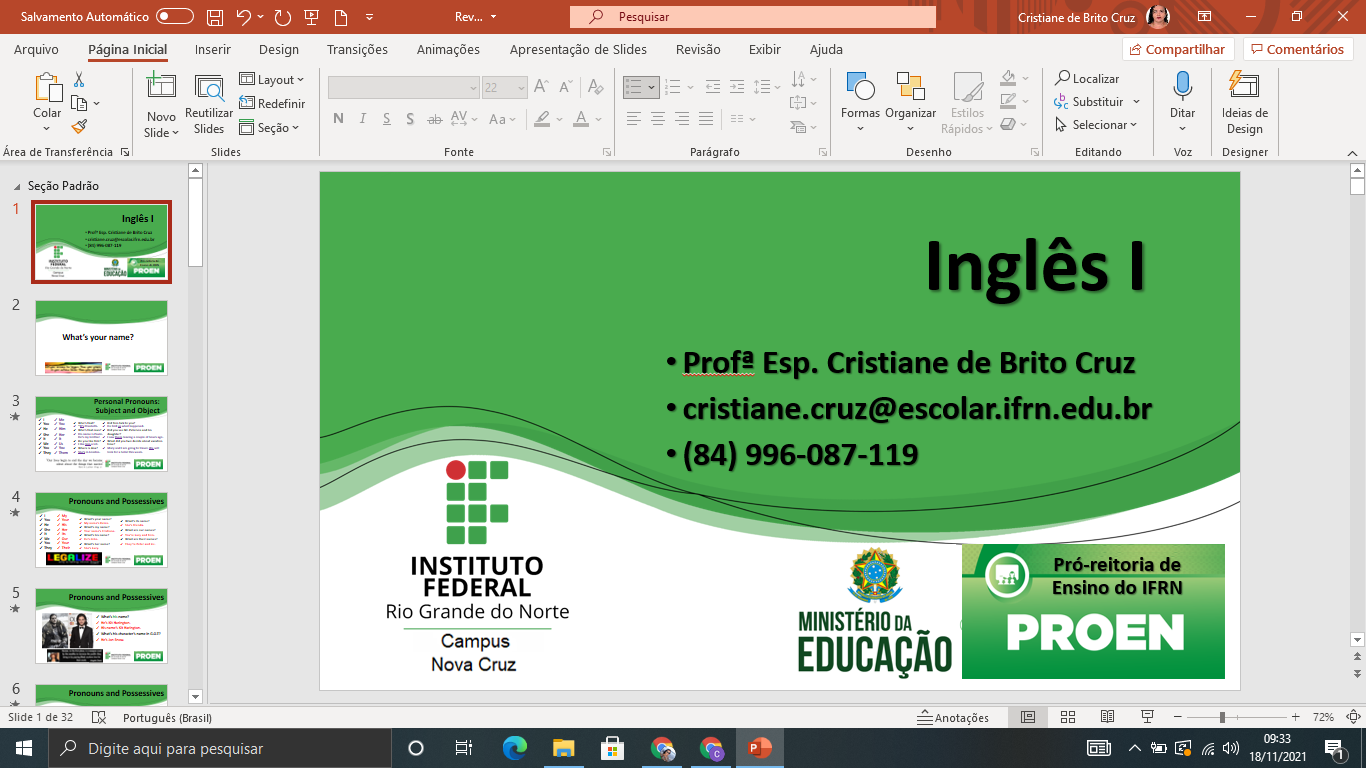 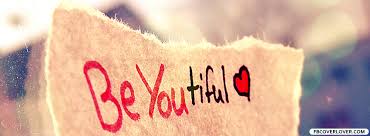 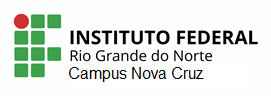 What do you do?
What’s your occupation?
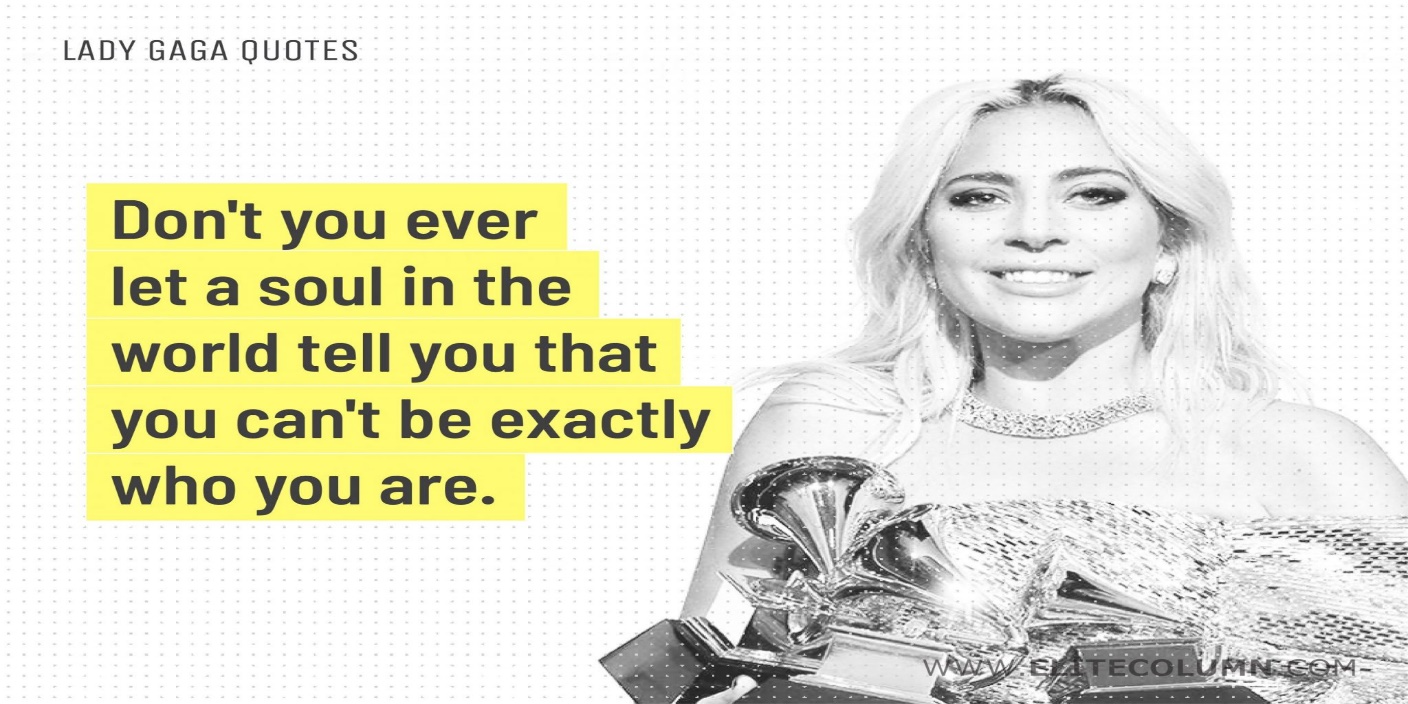 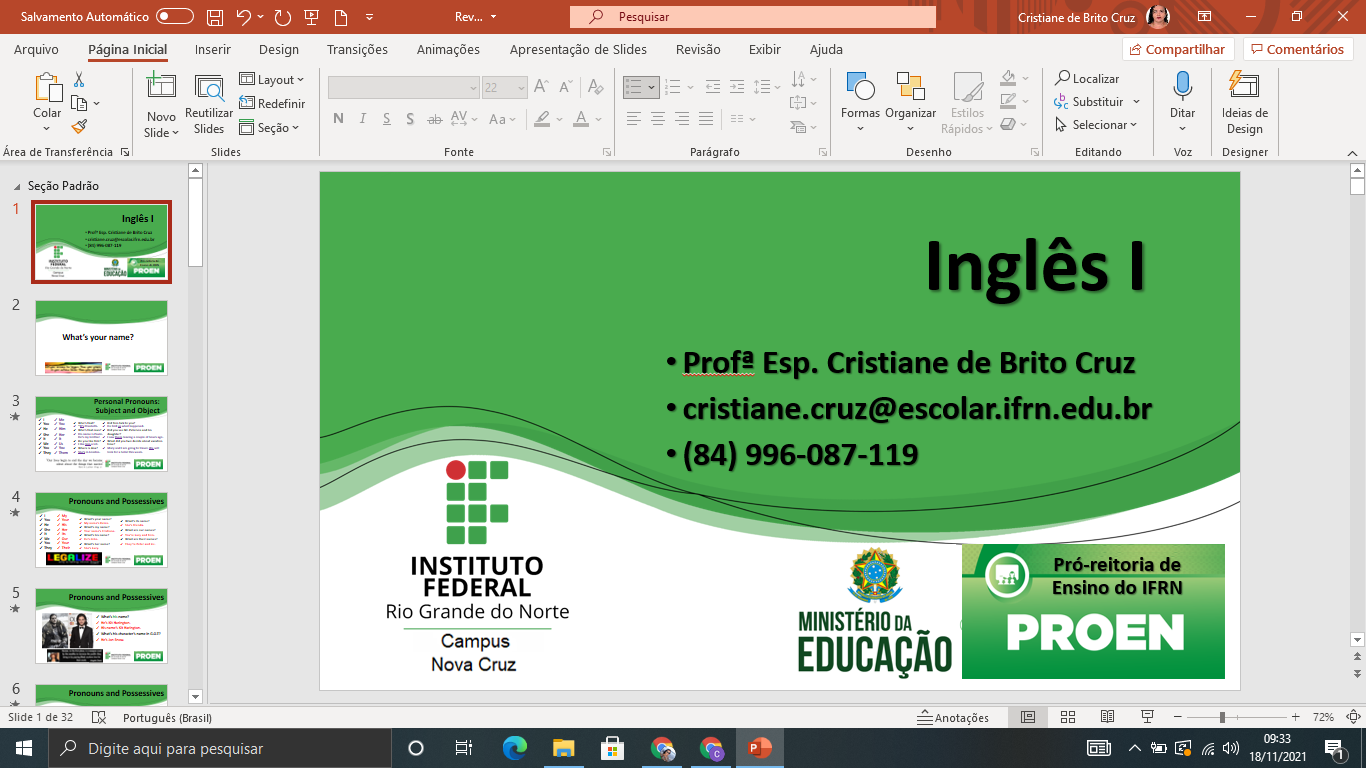 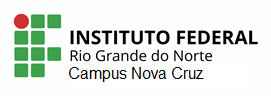 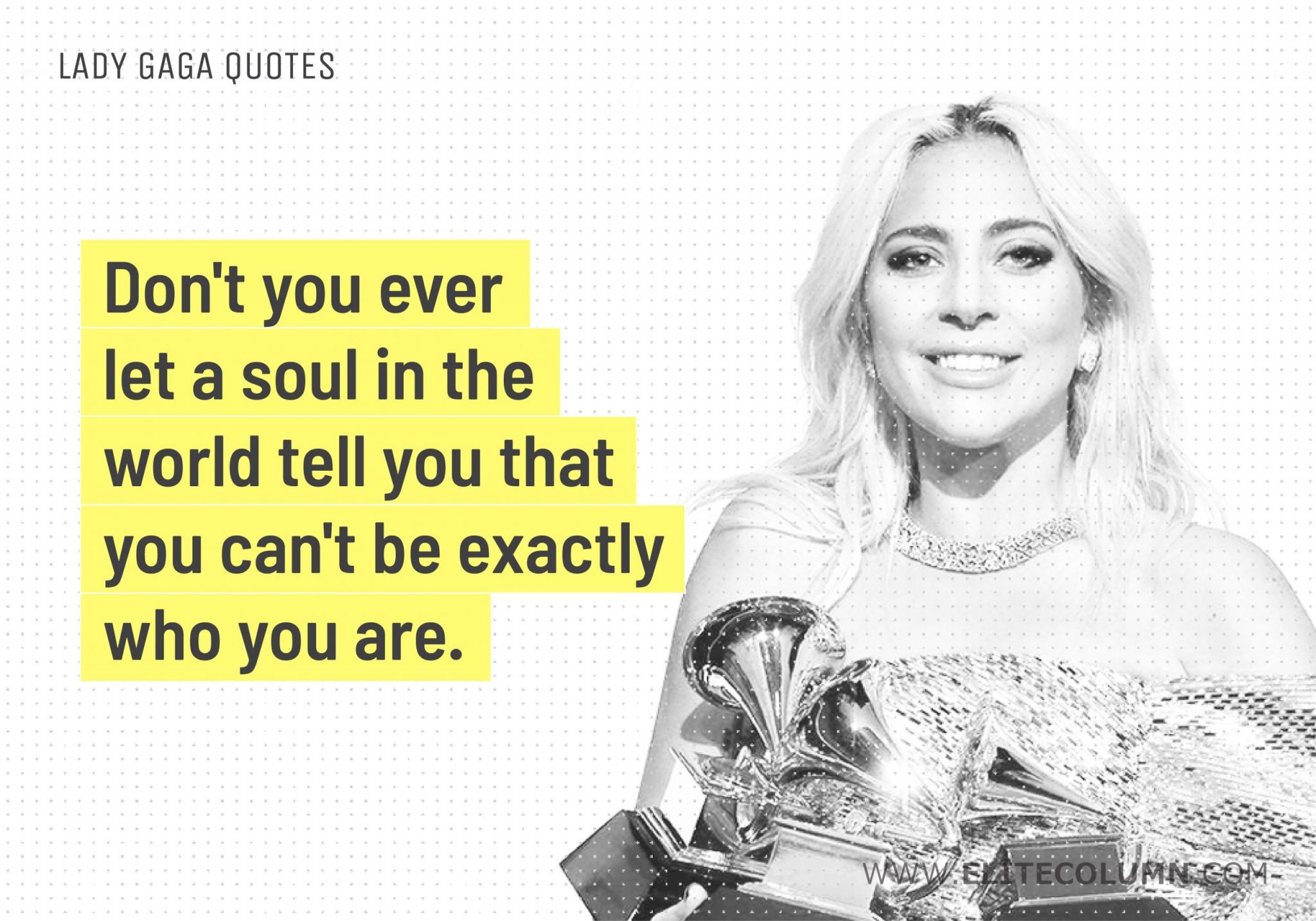 Jobs and occcupations
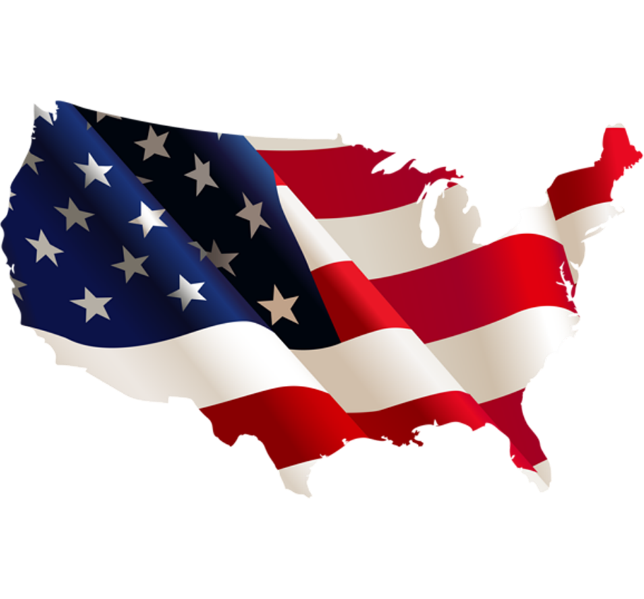 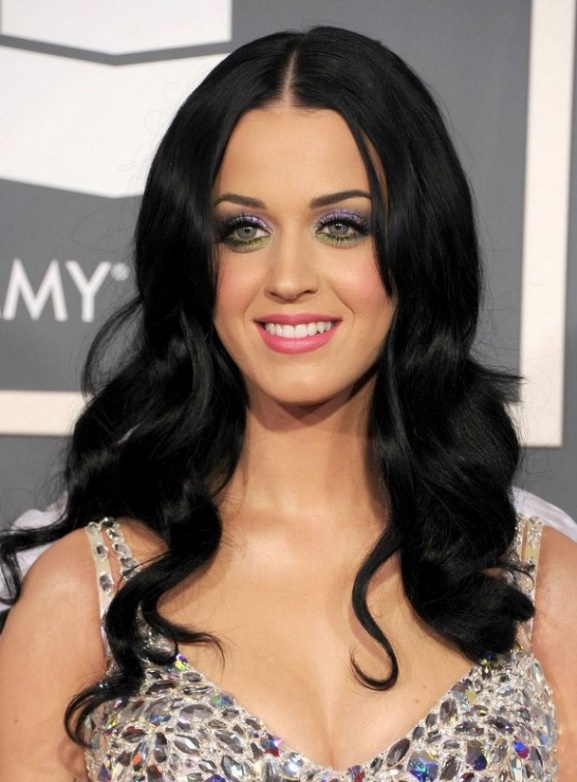 What’s her name?
She’s Katy Perry.
Where is she from?
She’s from United States of America. She’s American.
What does she do?
She’s a singer.
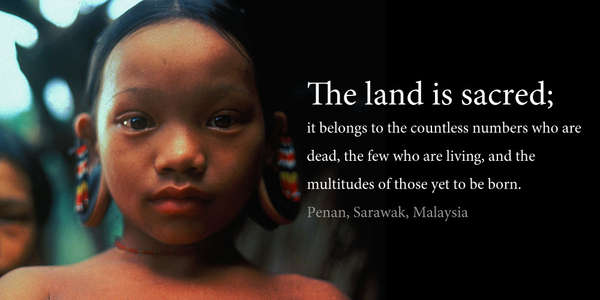 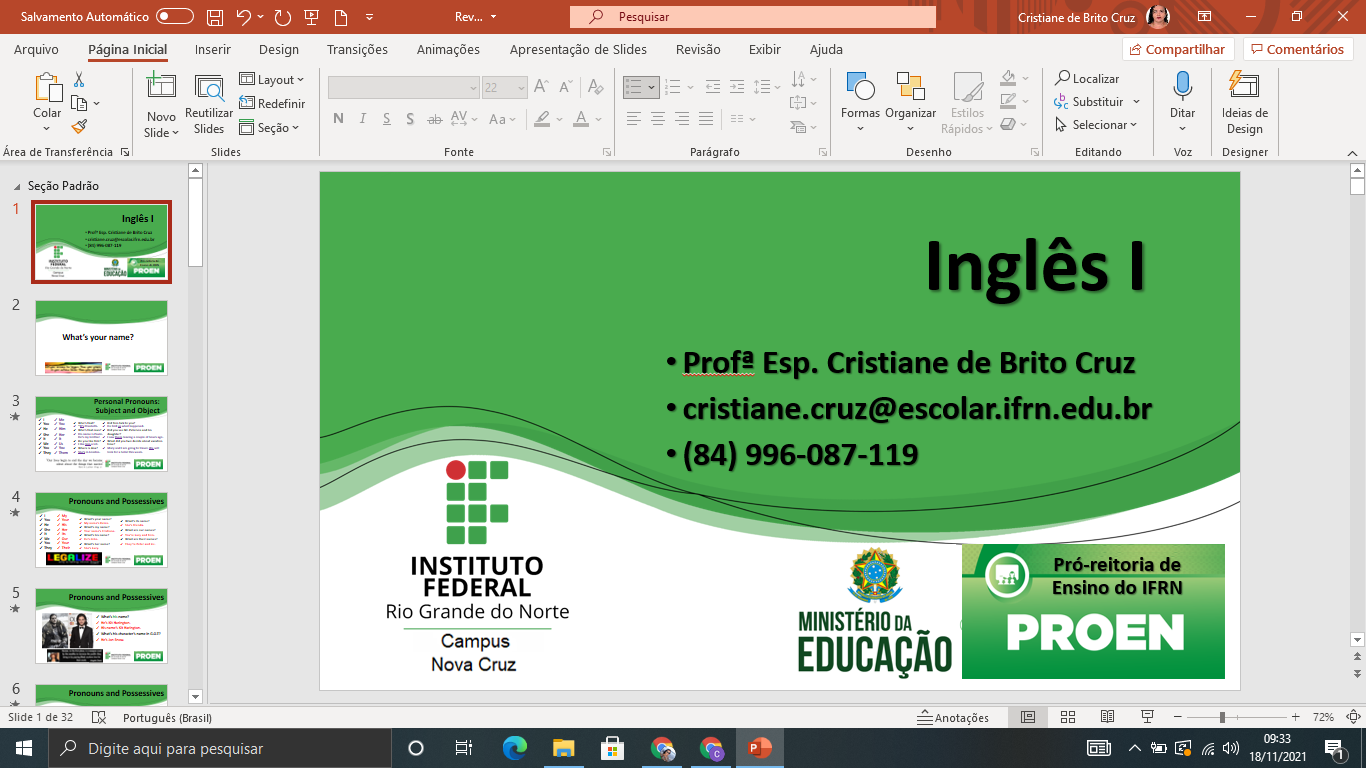 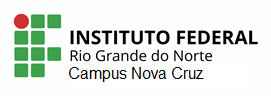 Jobs and occupations
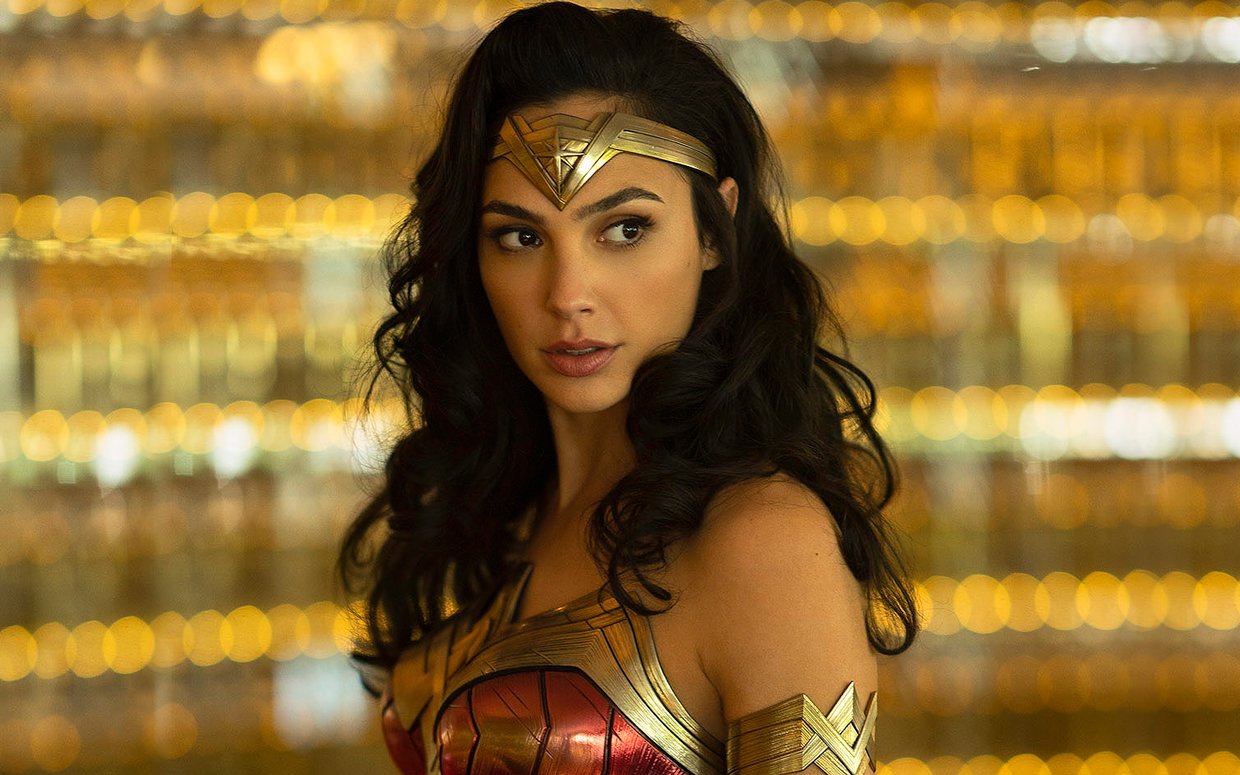 What’s her name?
She’s Gal Gadot.
Where is she from?
She’s from Israel. She’s Israeli.
What does she do?
She’s an actress and model.
She’s married and has two children.
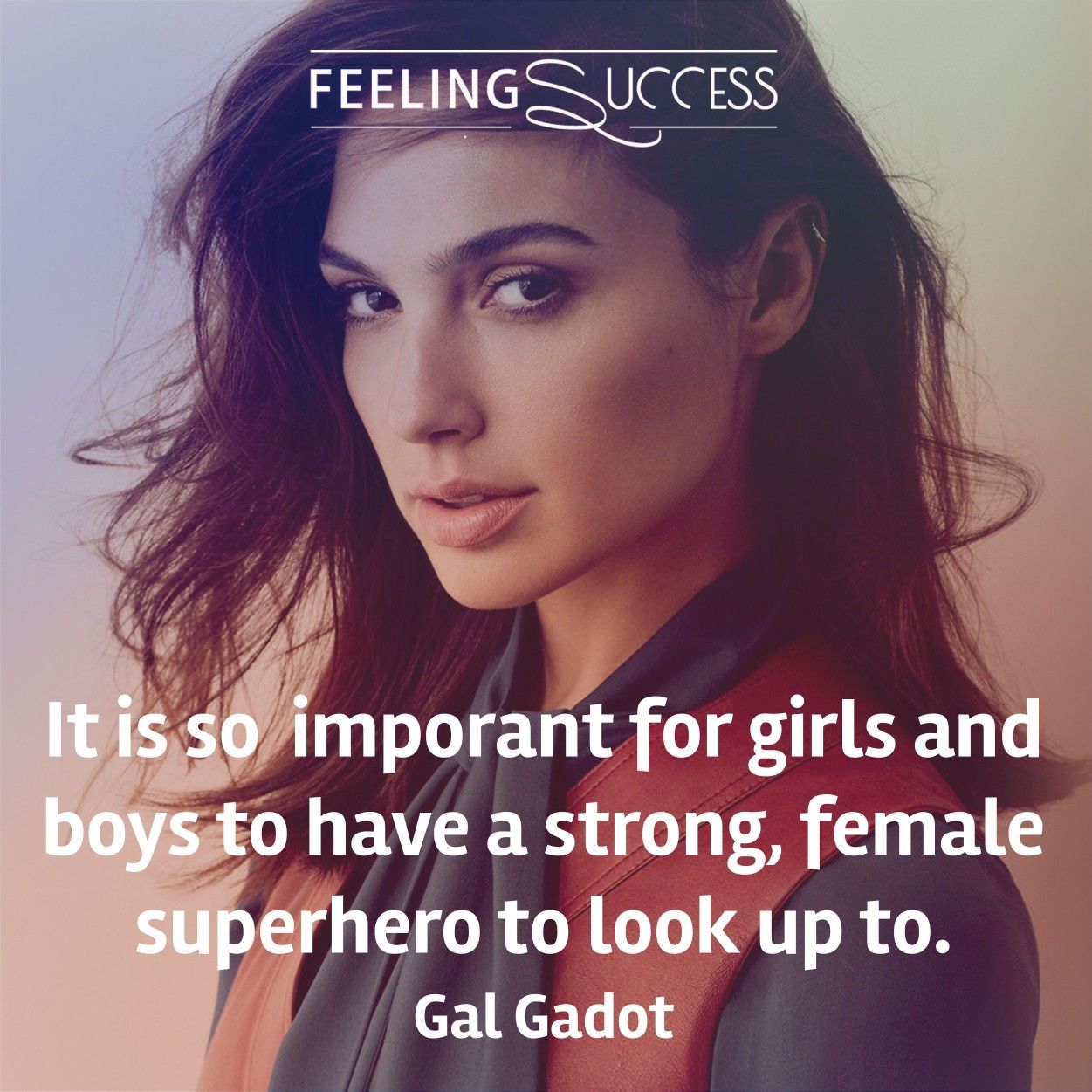 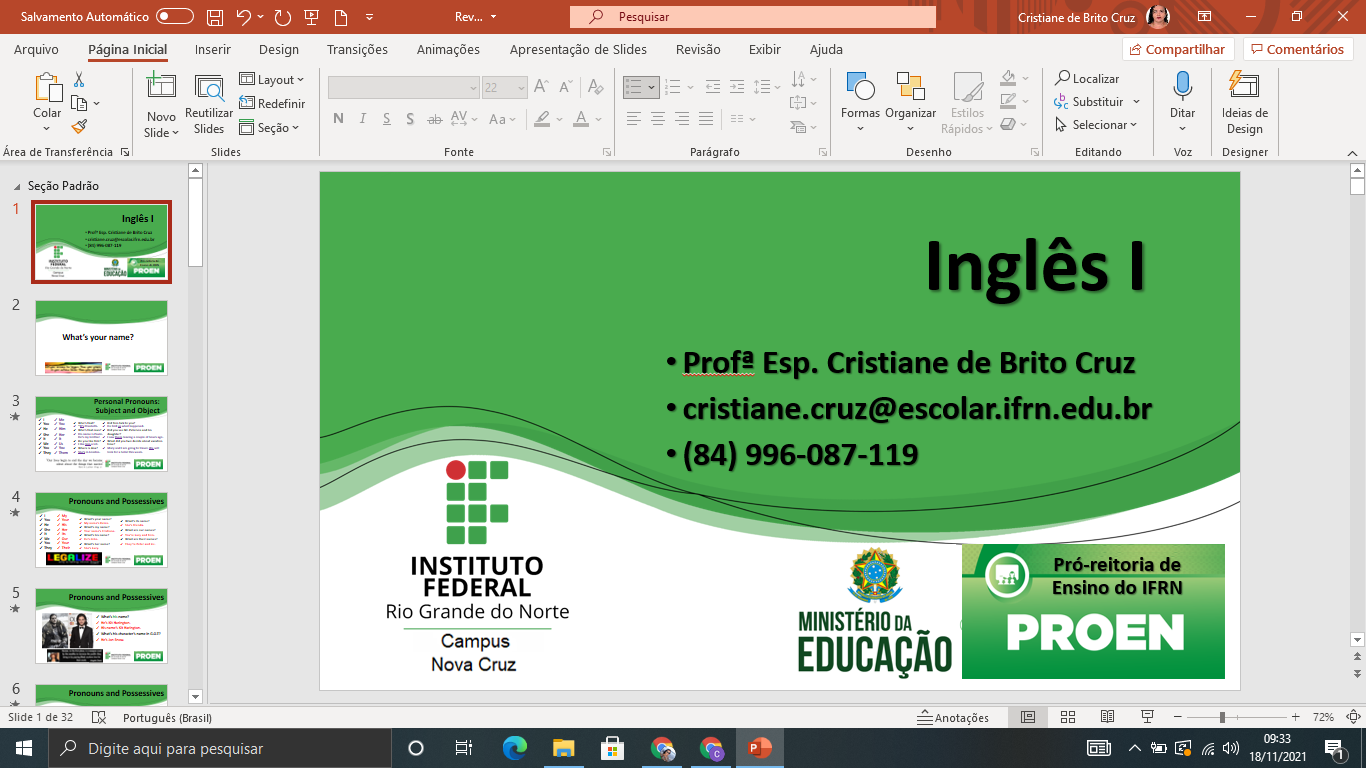 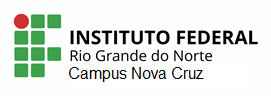 Jobs and occupations
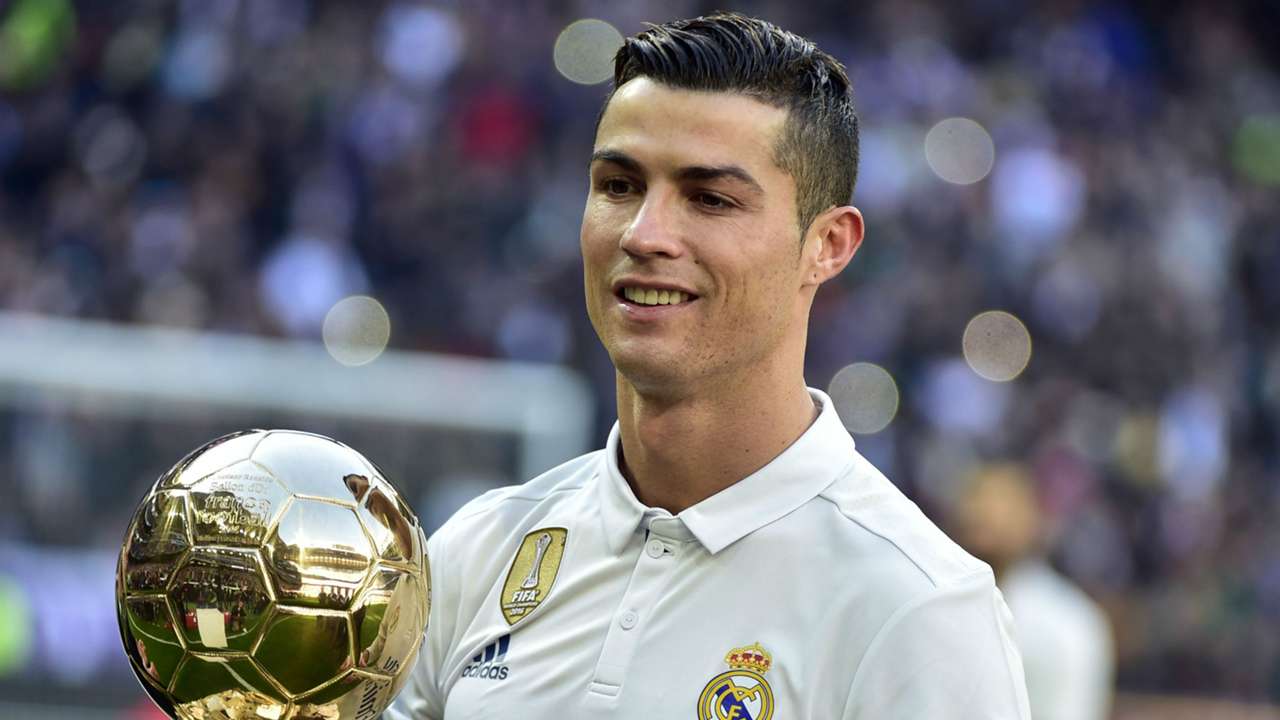 What’s his name?
He’s Cristiano Ronaldo.
Where is he from?
He’s from Portugal. He’s Portuguese.
What does he do?
He’s a soccer player and a businessman.
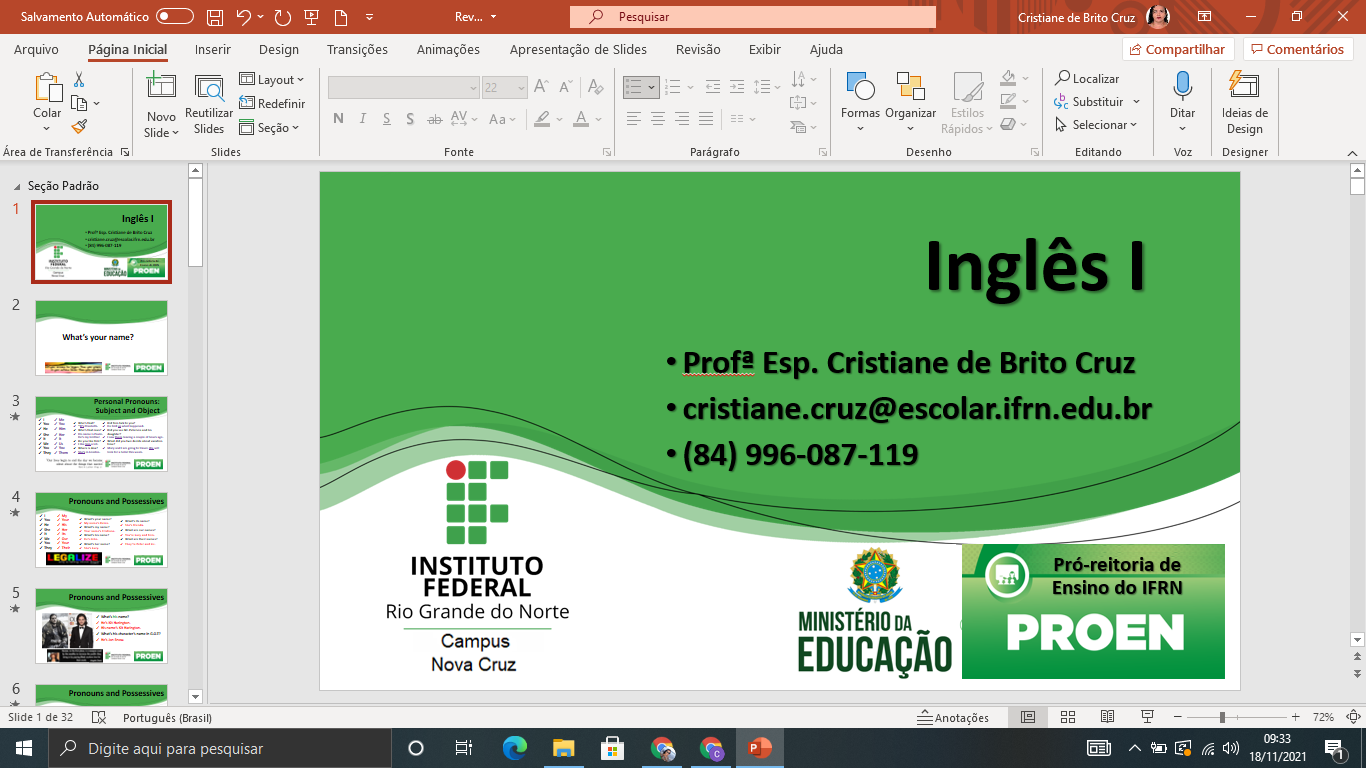 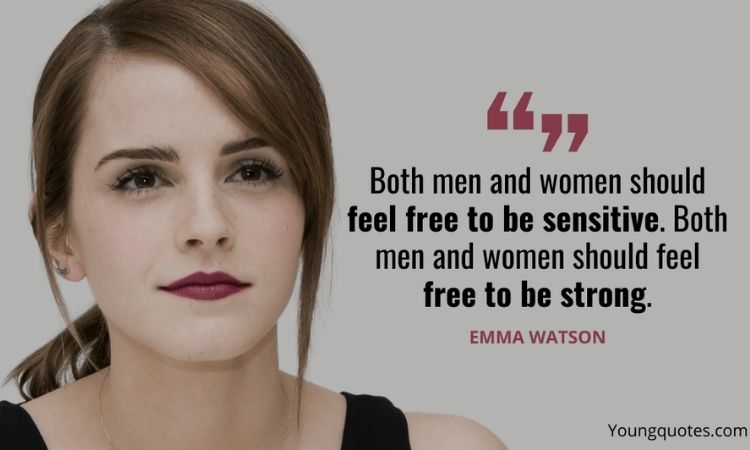 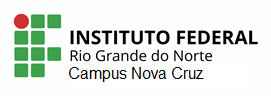 Jobs and occupations
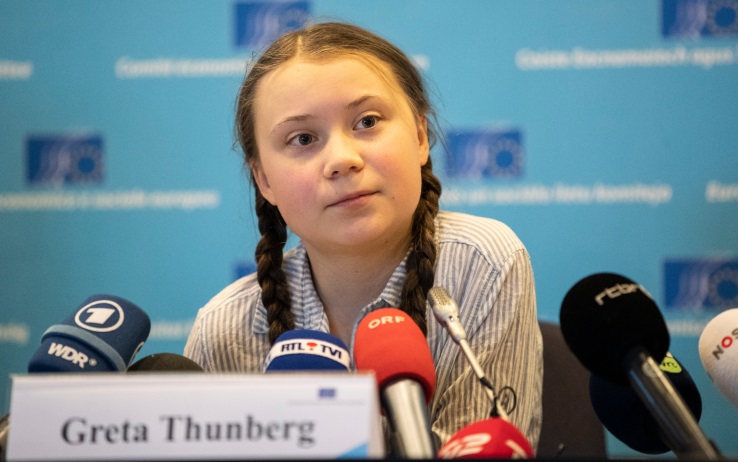 What’s her name?
She’s Greta Thurnberg
Where is she from?
She’s from Sweden. She’s Swedish.
What does she do?
She’s an Climate Youth Activist. 
She has Asperger’s disease which is a kind of autism.
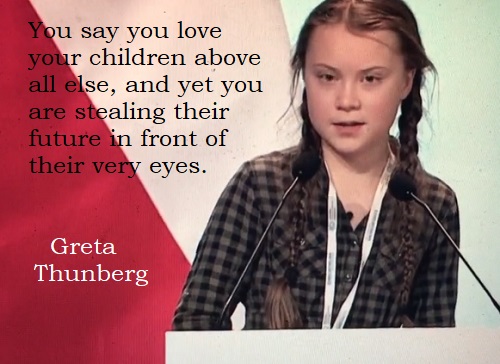 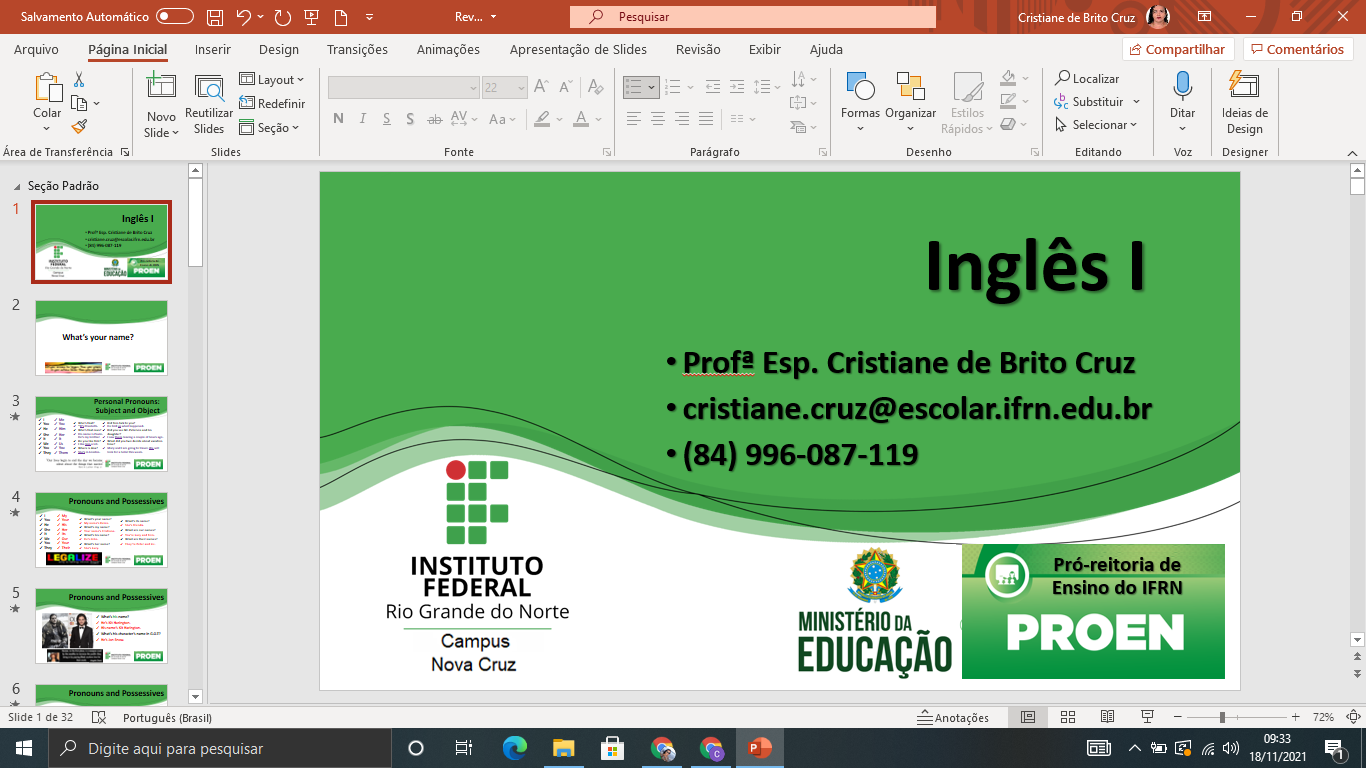 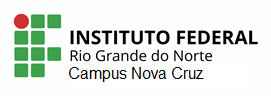 How old are you?
What’s your phone number?
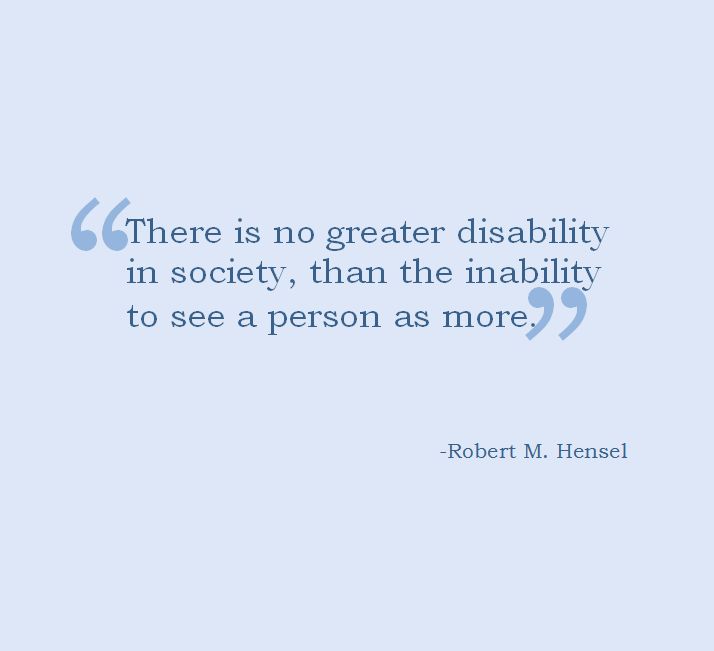 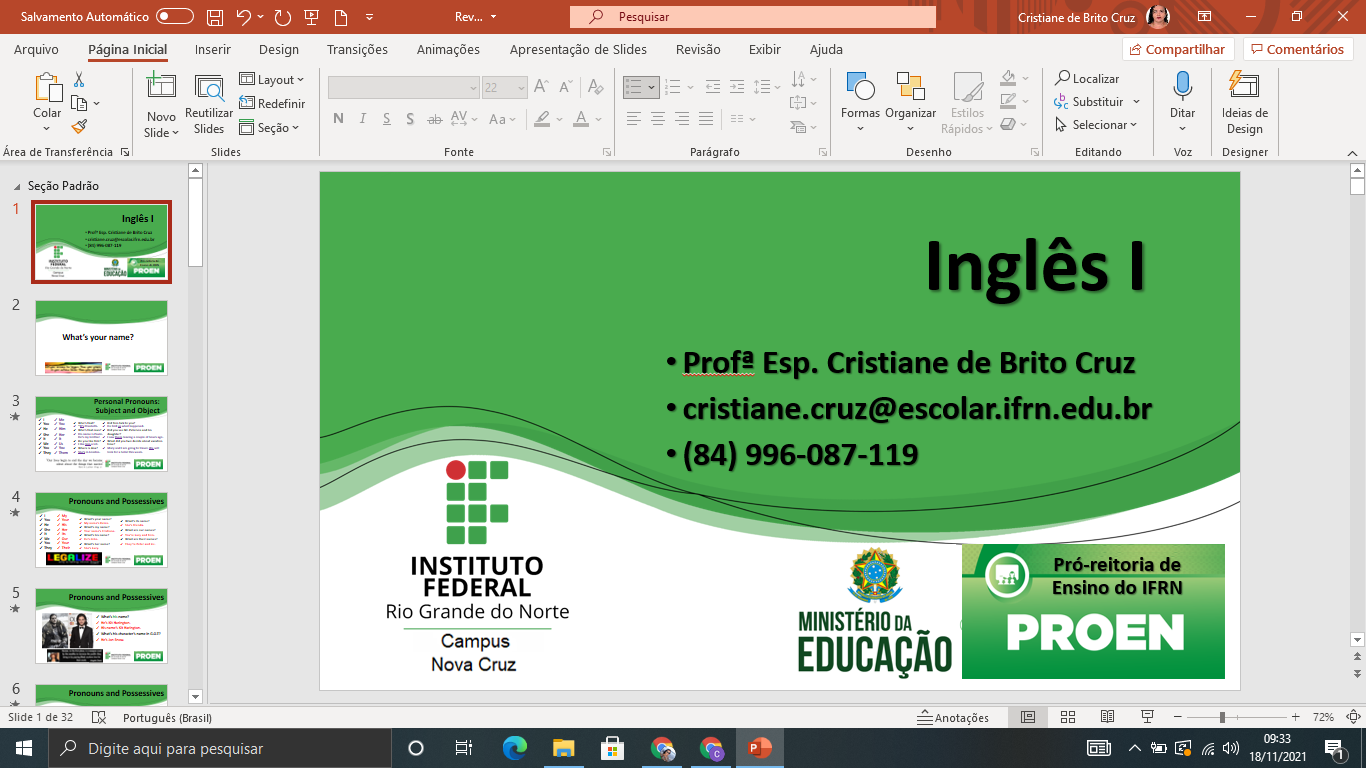 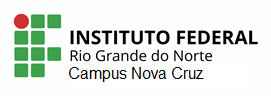 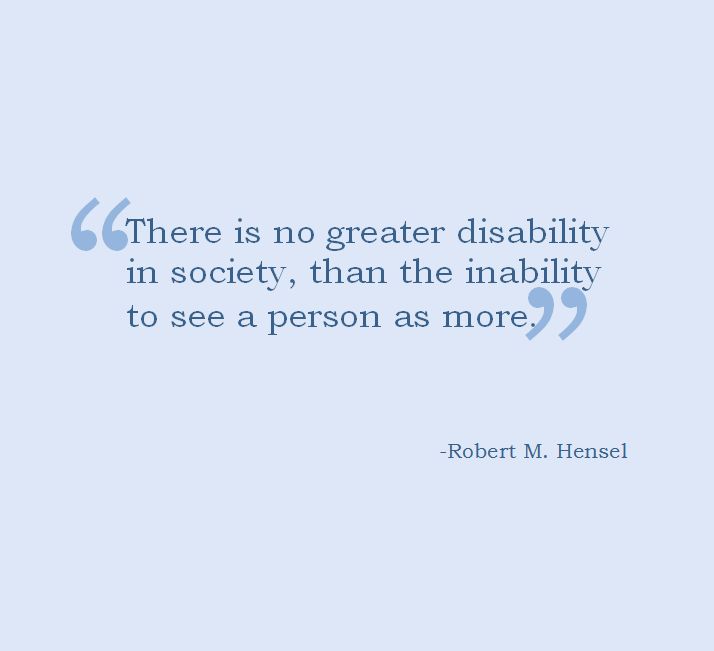 Phone number
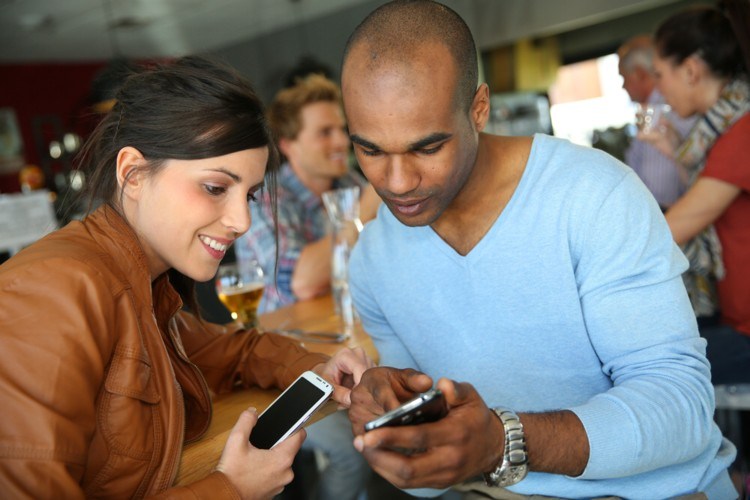 Hello, Lucy.
Hi, David. Long time no see. 
Yes. Listen I have to go. What’s your phone number? I’ve lost it. 
It’s 999-865-562.
Thanks. I call you later or text you. 
That’s fine. See you later.
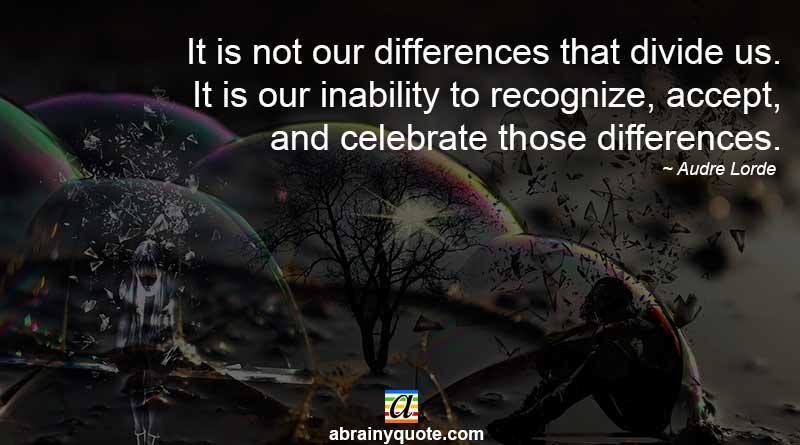 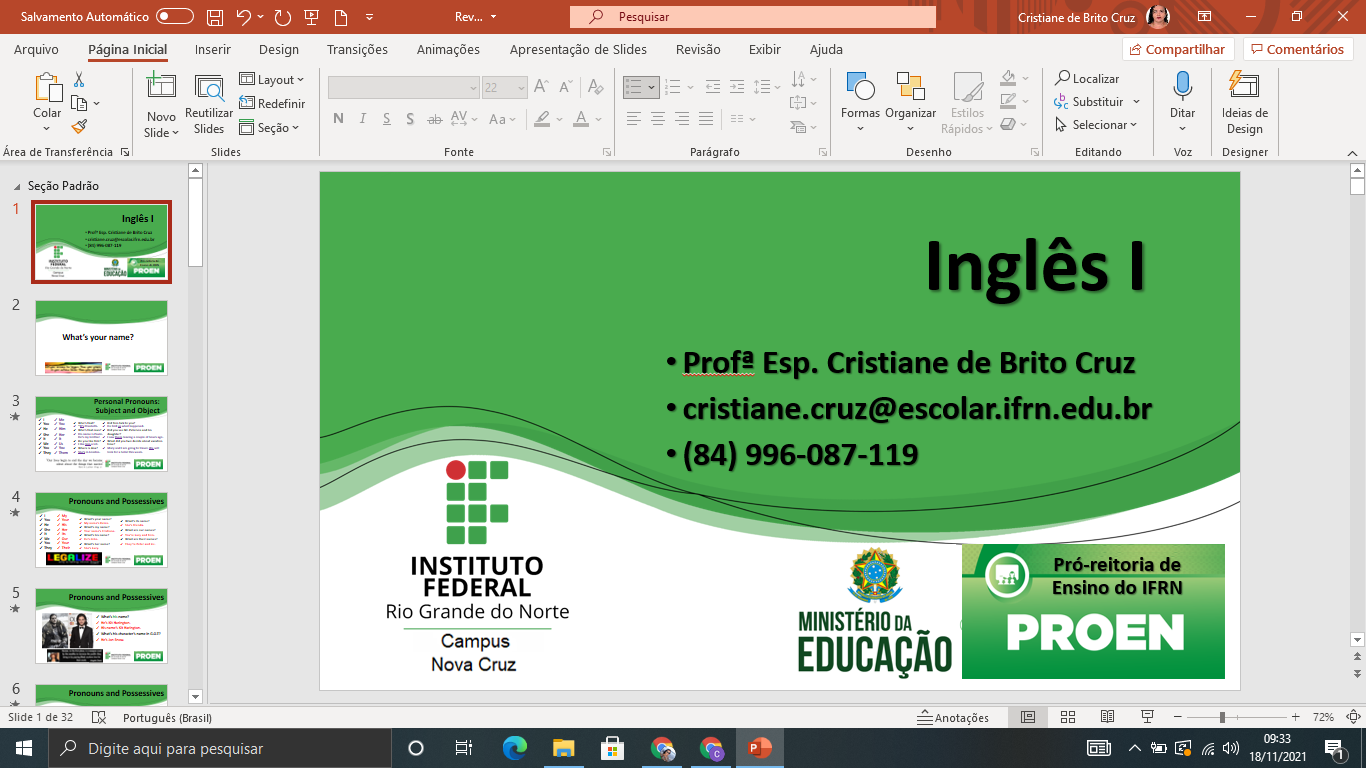 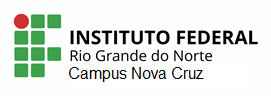 Phone number
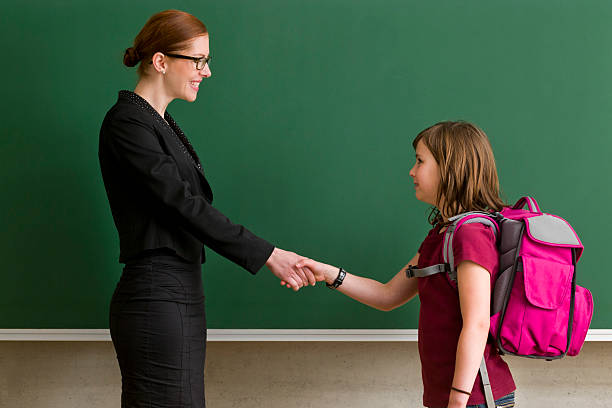 Good morning, Teacher.
Good morning, what’s your name?
My name’s Elisabeth. But you can call me Beth.
Ok, Beth. How old are you?
I’m 12 years old. And you?
I’m 39. Please call me Mrs. Anderson.
Oh, ok, sorry Mrs. Anderson. 
That’s ok Beth. Sit down please.
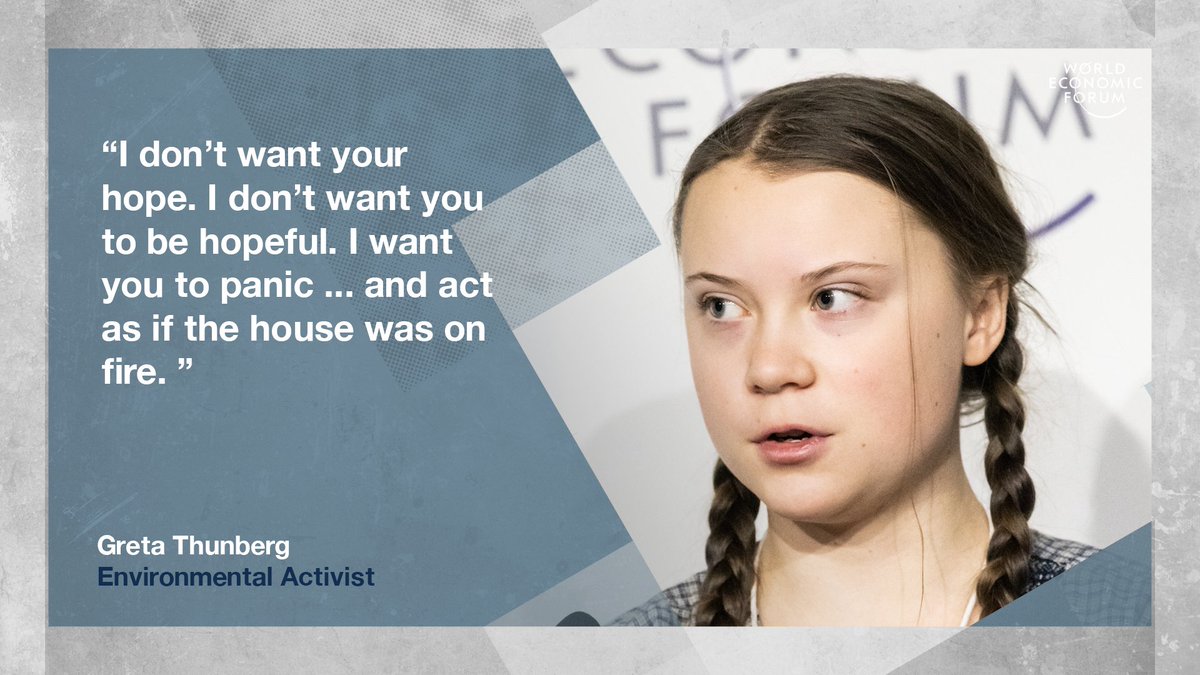 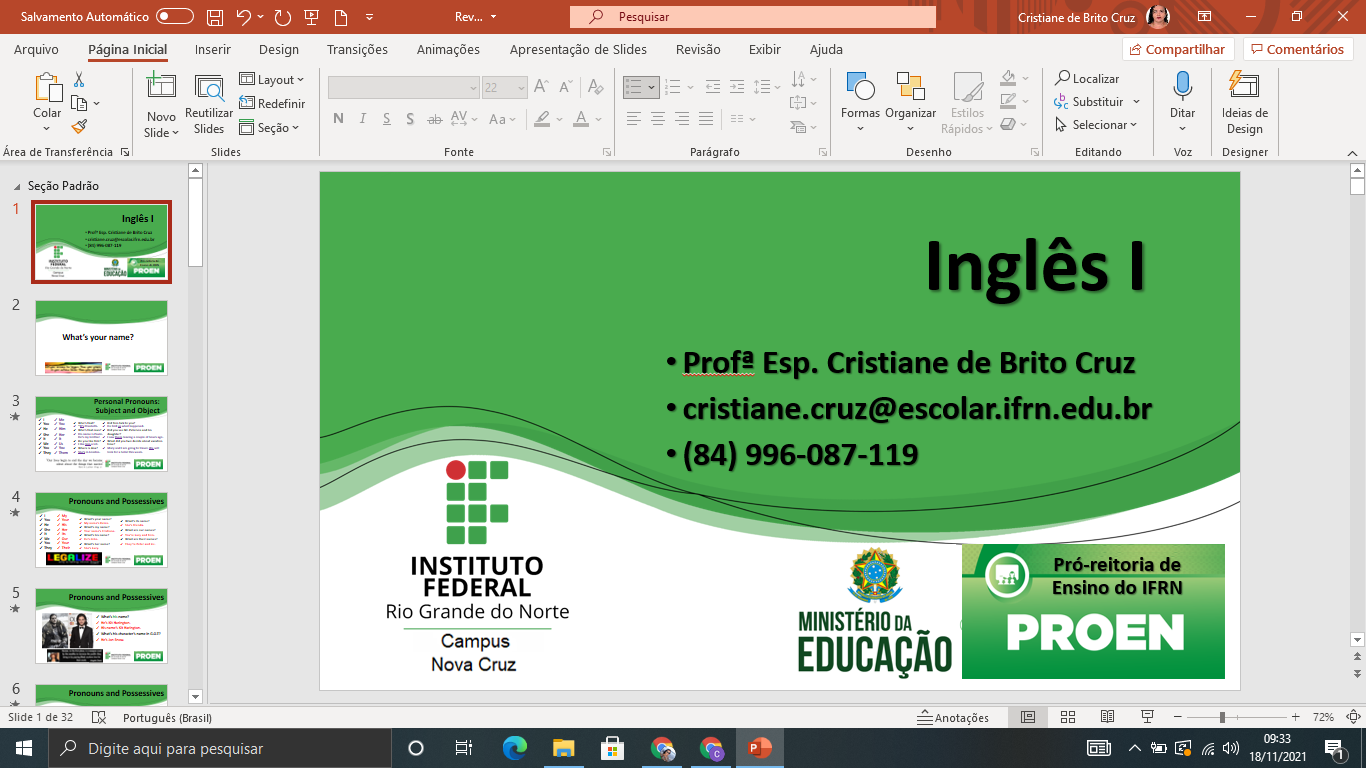 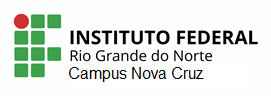 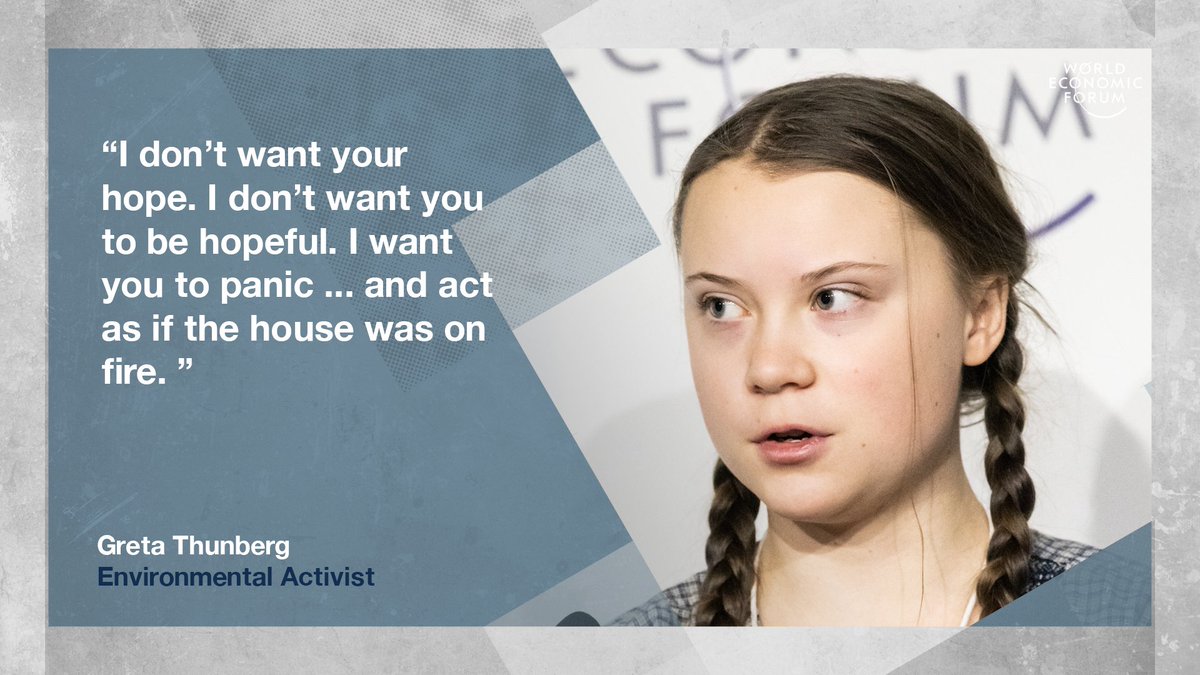 Numbers
TIPS:
TEEN – 13 – 19
TY – 20 – 90 
HUNDRED – 100 – 900
THOUSAND = MIL
M.B.TR. = MILLION, BILLION, TRILLION
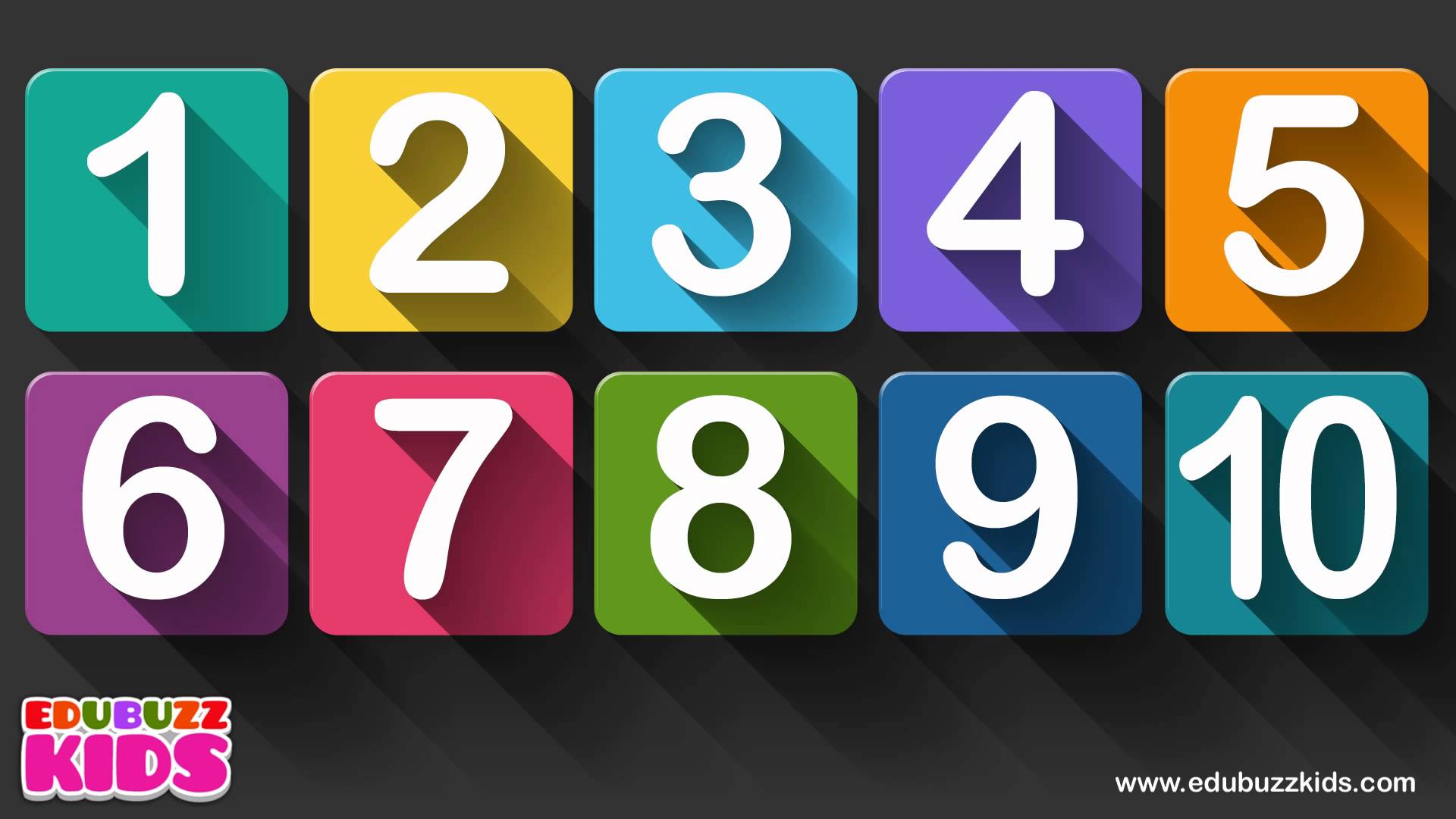 ONE        TWO        THREE       FOUR       FIVE 
SIX          SEVEN      EIGHT        NINE        TEN
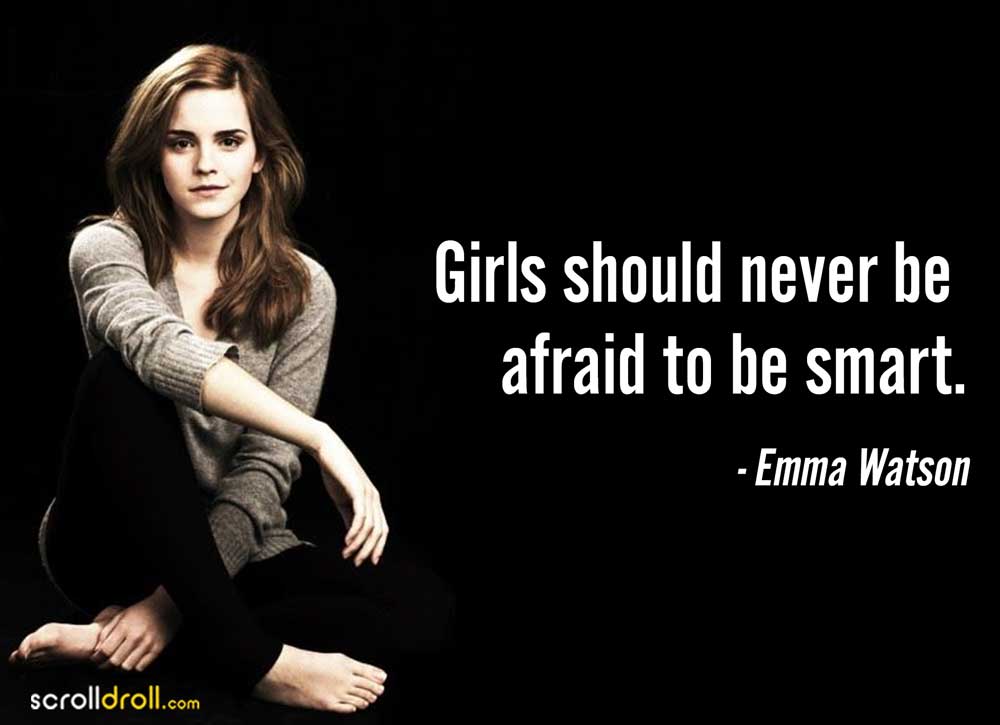 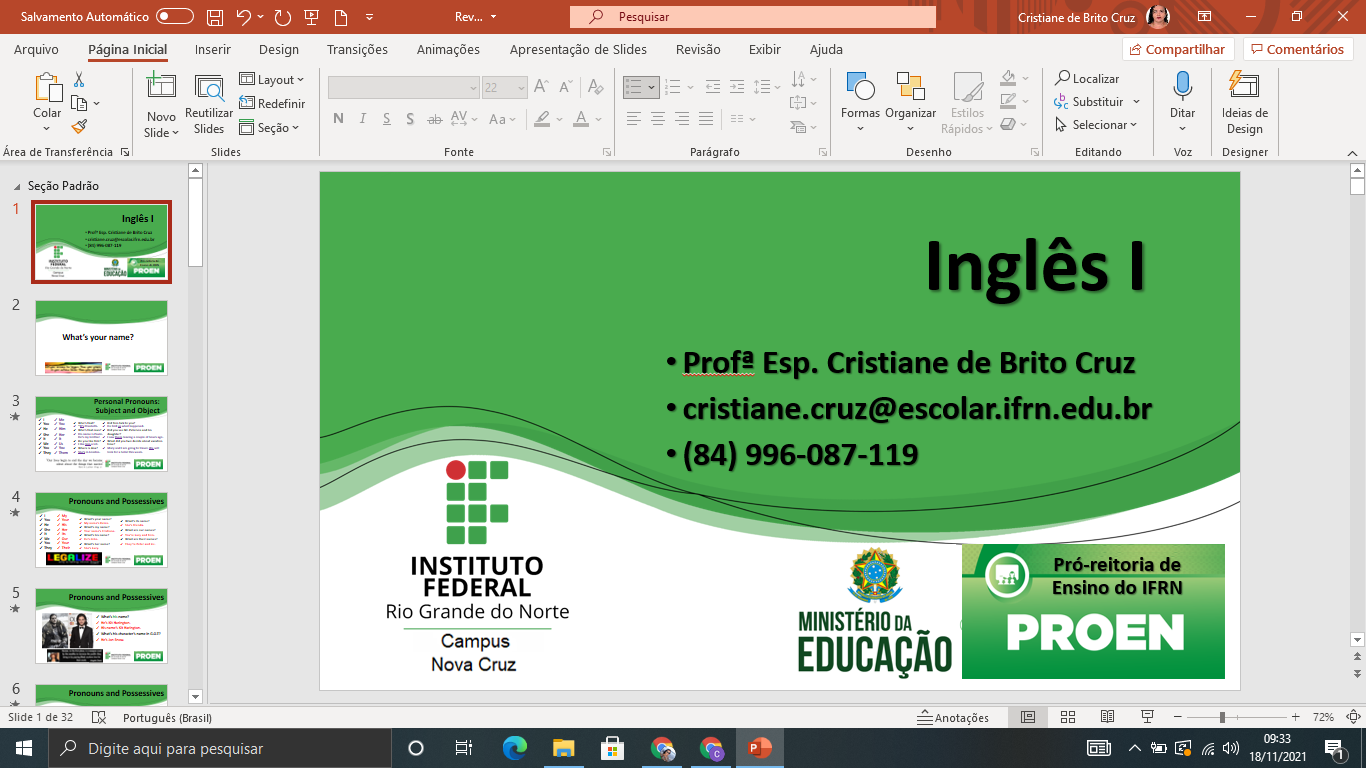 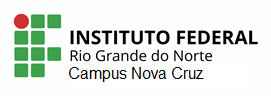 Numbers
TEEN – 13 – 19
11 – ELEVEN
12 – TWELVE
13 – THIRTEEN
14 – FOURTEEN
TY – 20 – 90 
20 – TWENTY 
21 – TWENTY-ONE
30 – THIRTY
40 – FOURTY
HUNDRED – 100 – 900
100 – ONE HUNDRED
200 – TWO HUNDRED
THOUSAND = MIL
1,000 – ONE THOUSAND 
8,000 – EIGHT THOUSAND
16,000 – SIXTEEN THOUSAND
1,000,000 – ONE MILLION
85,000,000 – EIGHTY-FIVE BILLION
65,000,000,000 – SIXTY-FIVE TRILLION
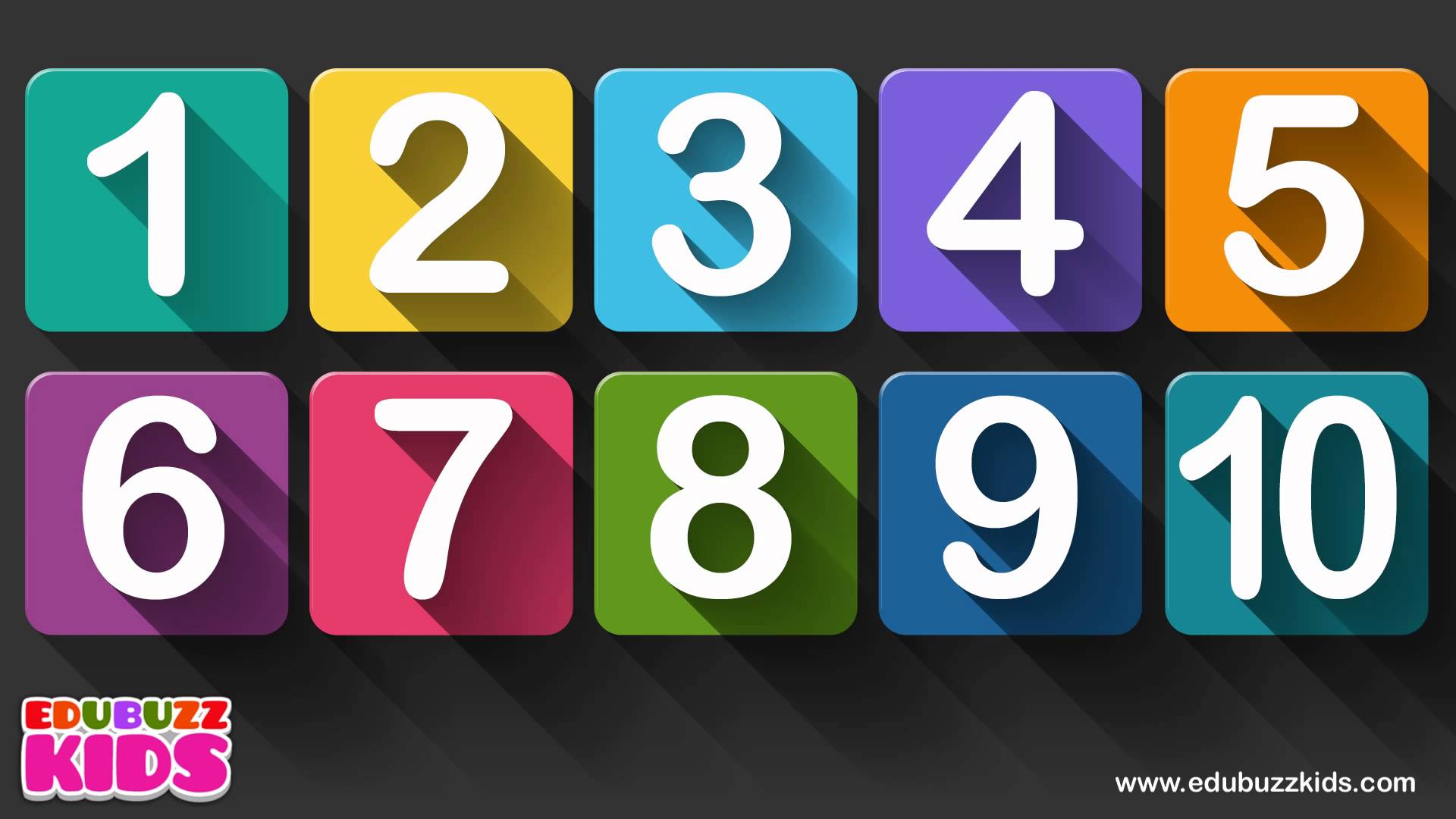 ONE   TWO   THREE   FOUR    FIVE 
SIX   SEVEN   EIGHT  NINE     TEN
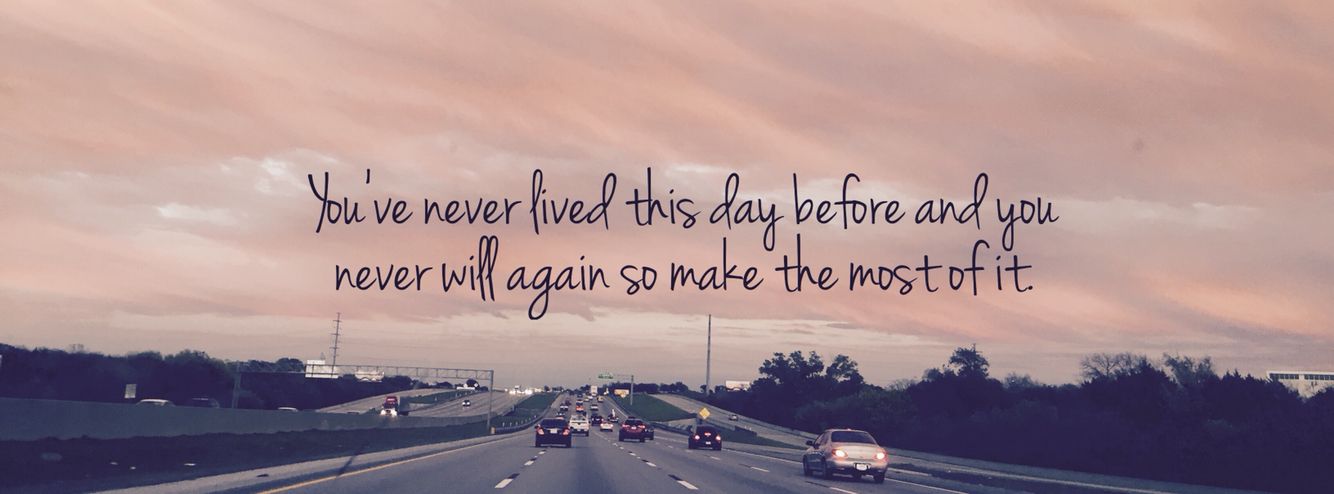 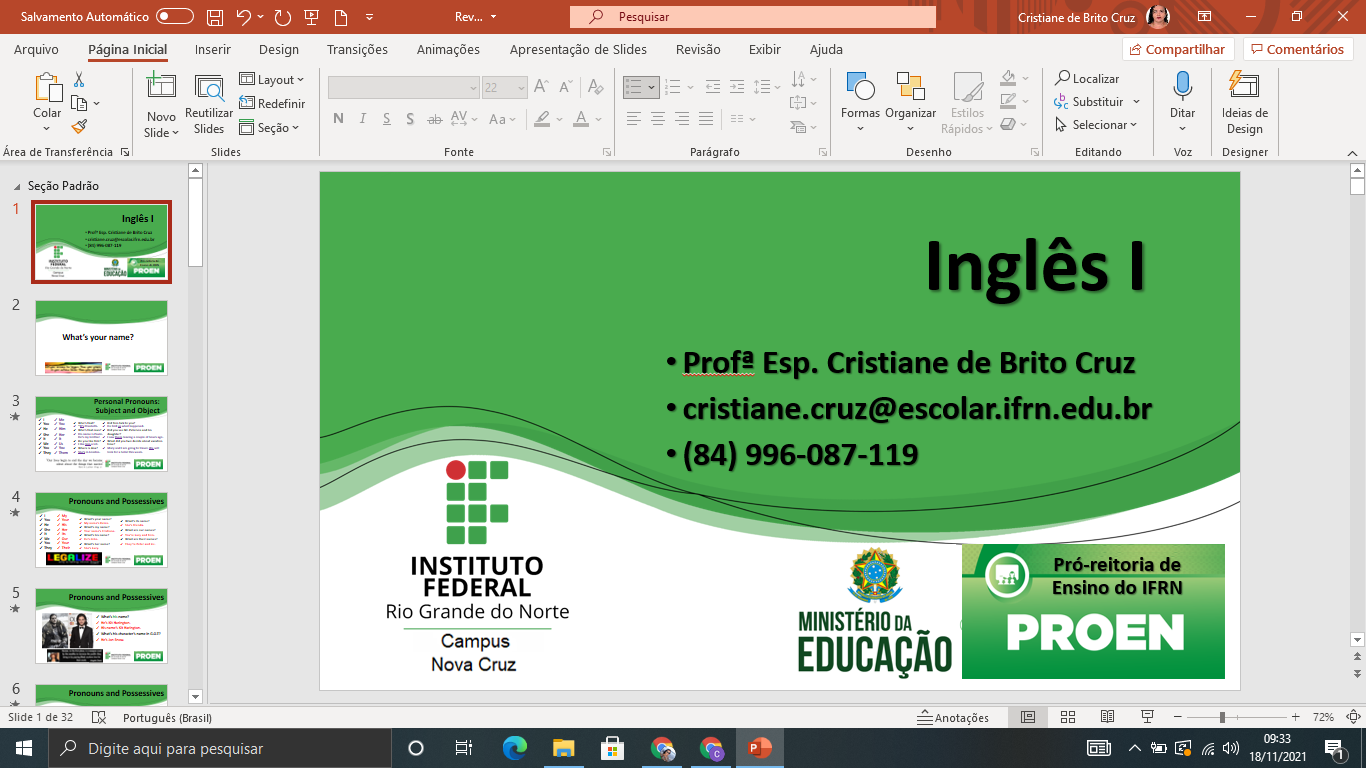 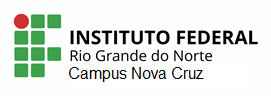 Who is....?
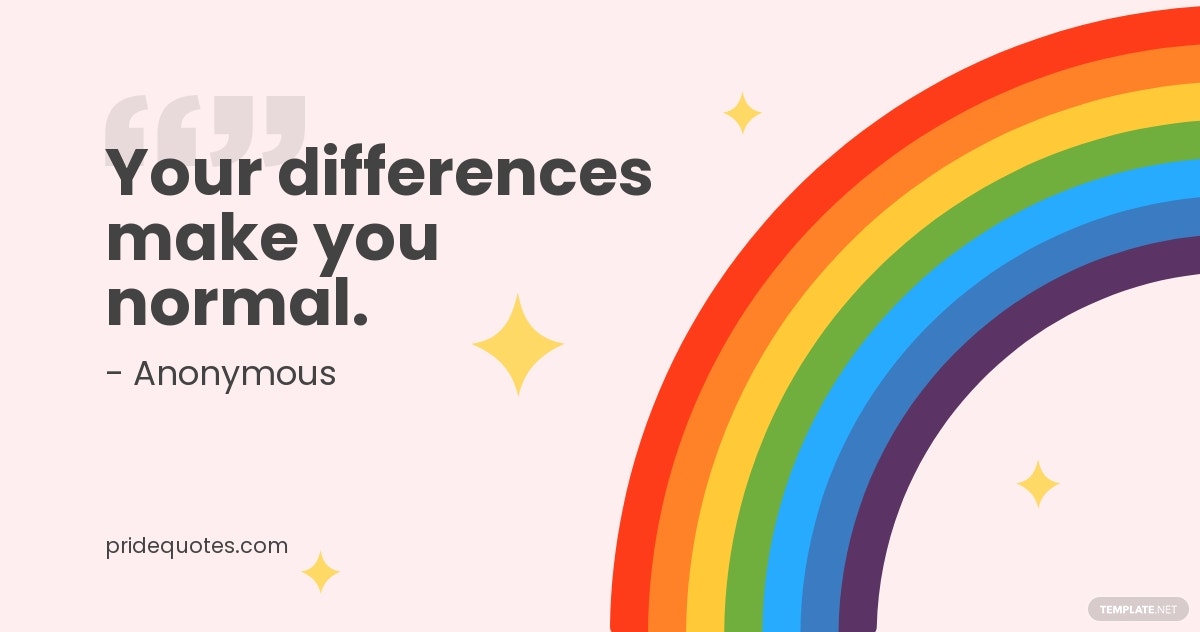 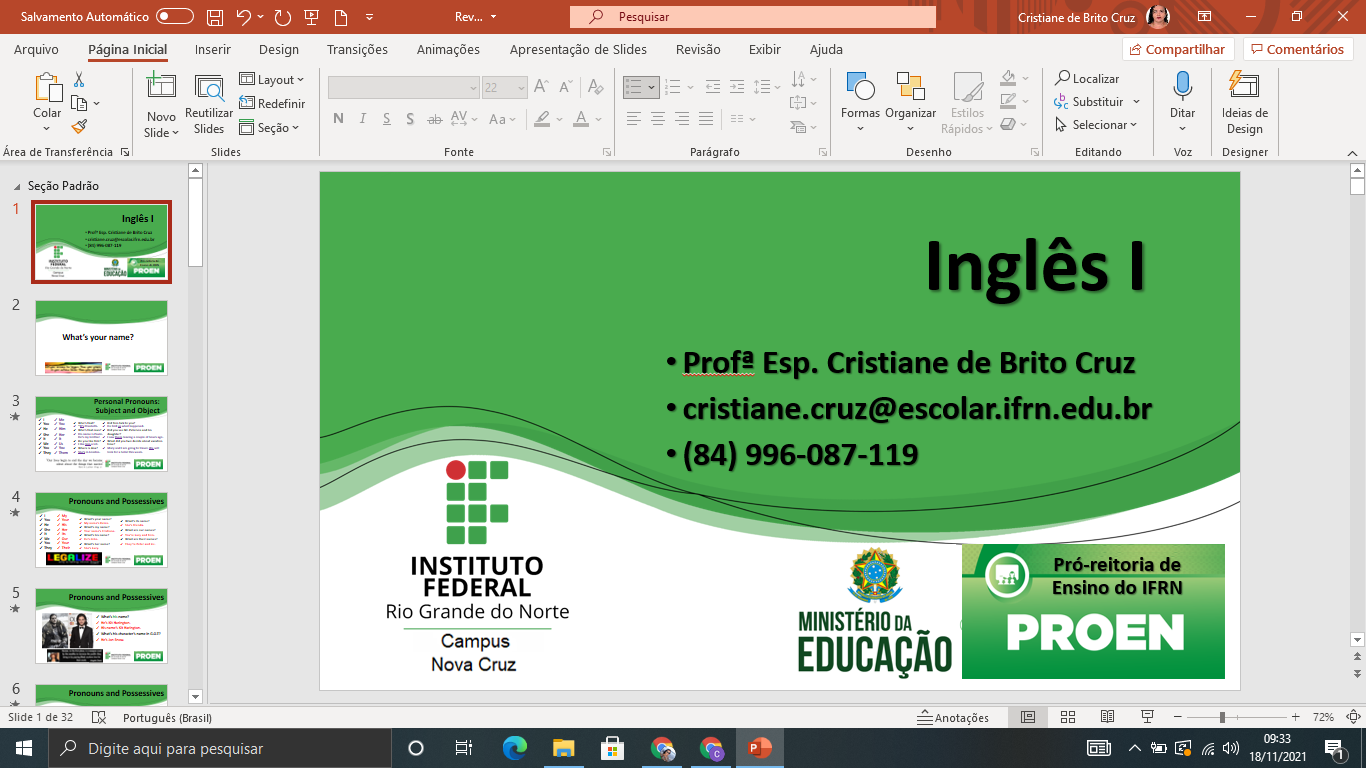 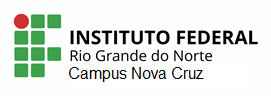 Family members
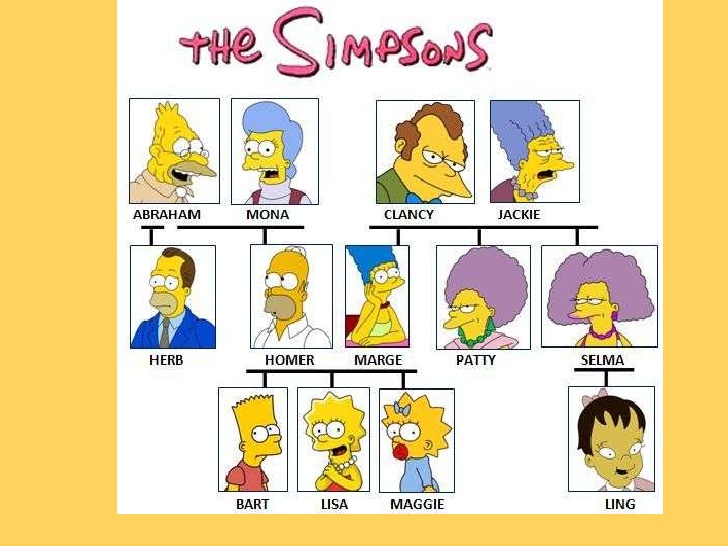 I’m Maggie Simpson!
Homer Simpson is my Father
Marge Simpson is my Mother
Lisa Simpson is my Sister
Bart Simpson is my Brother
Abraham and Clancy are my Grandfathers
Mona and Jackie are my Grandmothers
Herb is my Uncle
Patty and Selma are my Aunts 
Ling is my Cousin
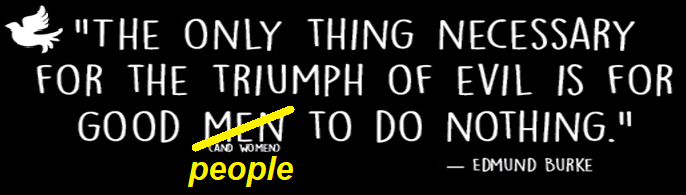 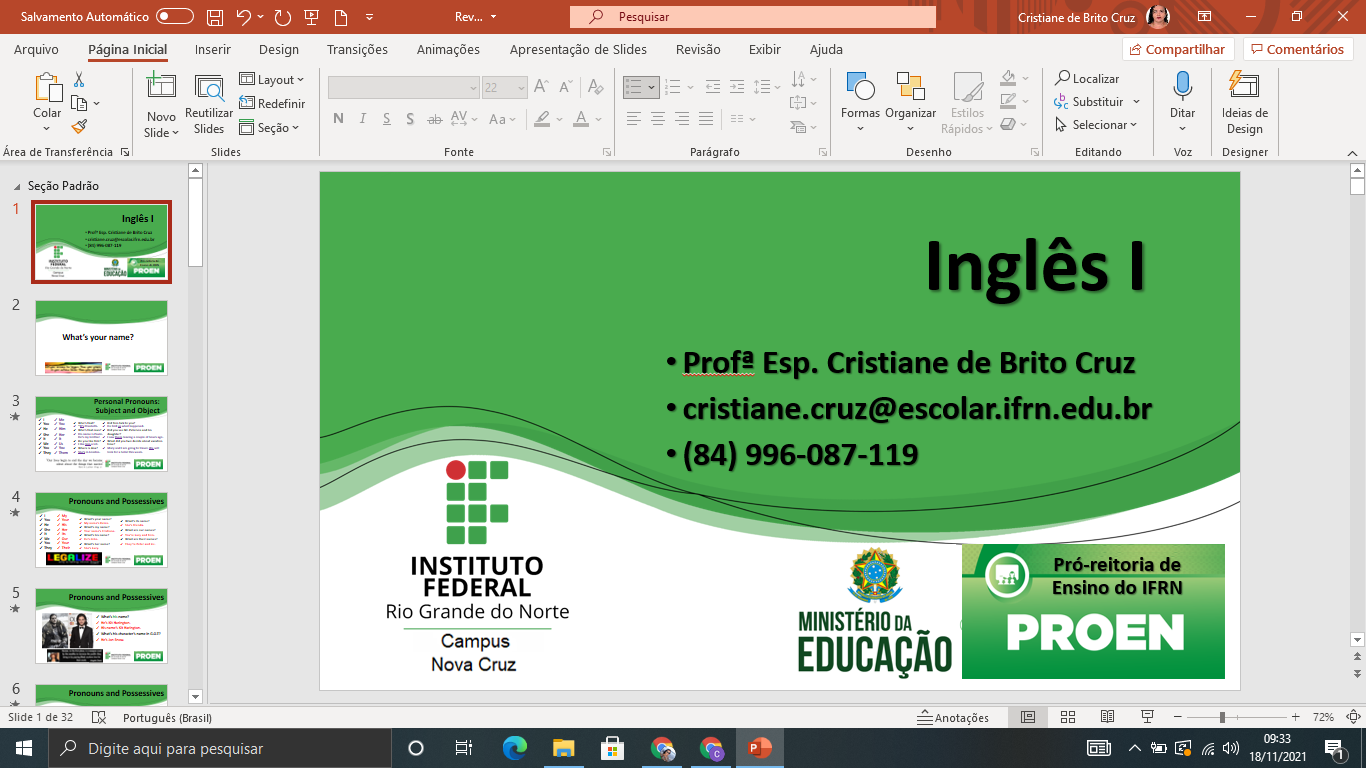 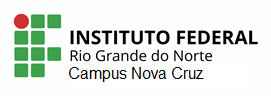 Introducing People
My name’s..../I’m...
Yes, I am/ No, I’m not.
I’m from Brazil. I’m Brazilian
I’m a/an...
I’m... years old
It’s .....
What’s your name?
Are you married?
Where are you from?
What’s your occupation?
How old are you?
What’s your phone number?
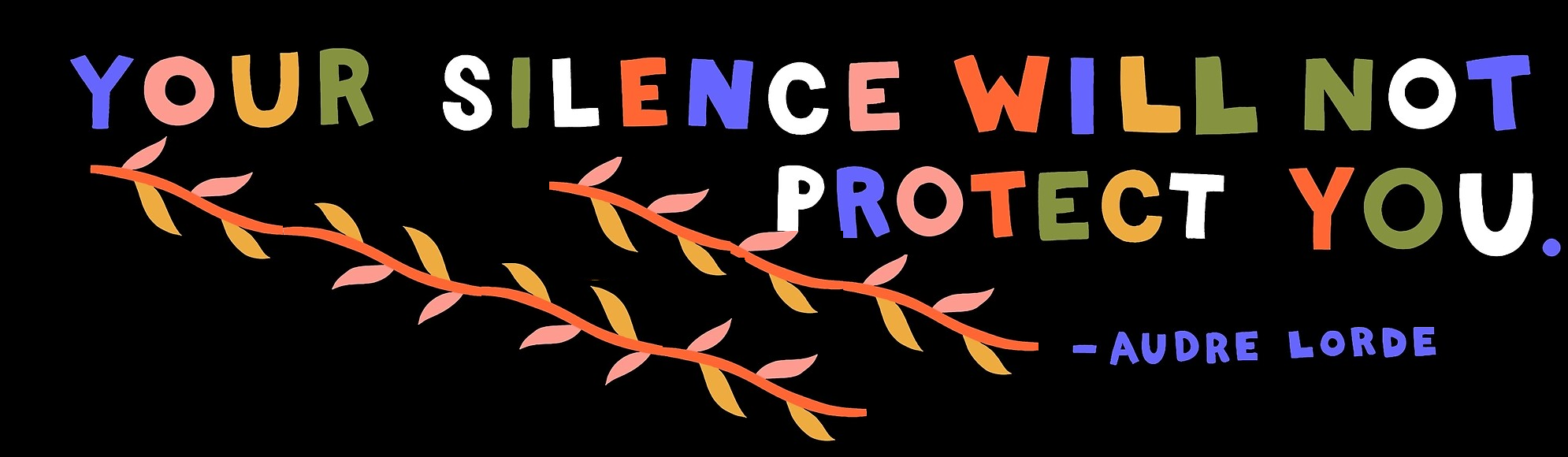 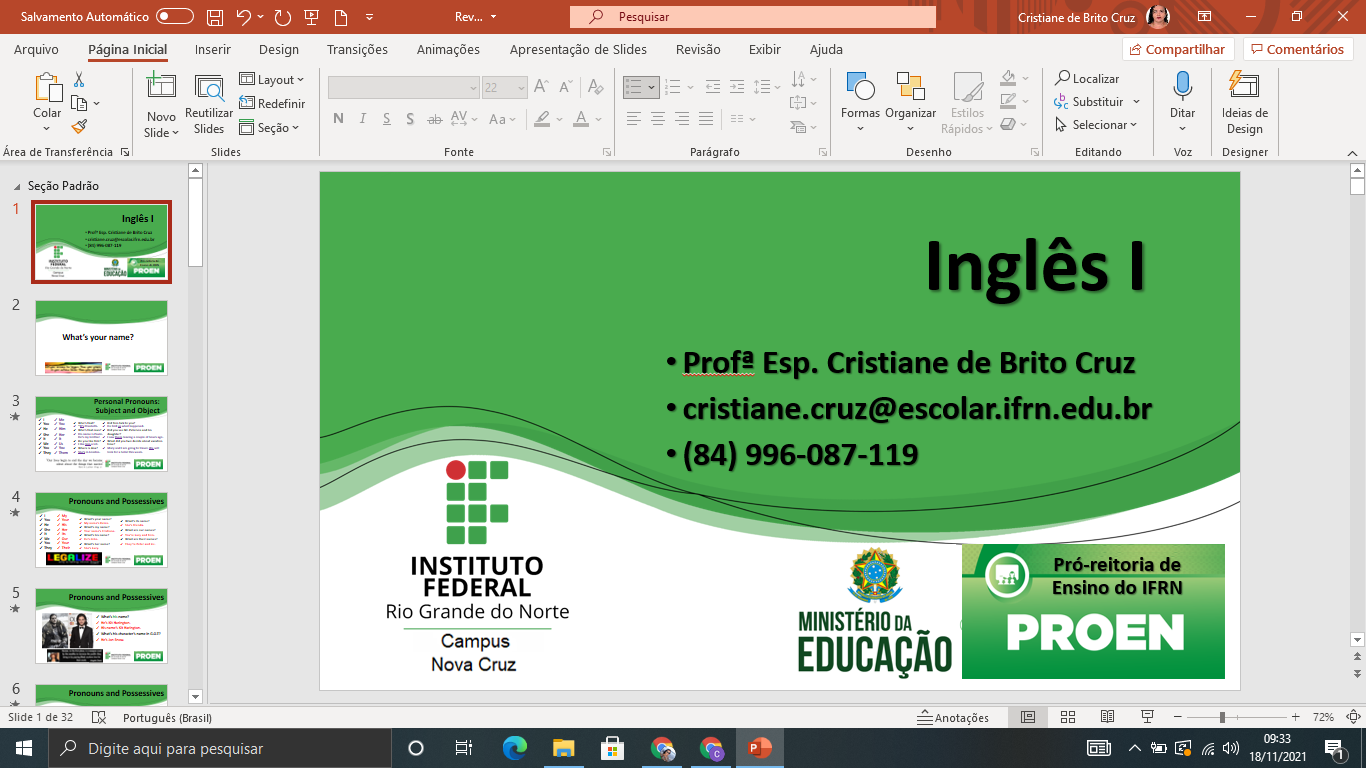 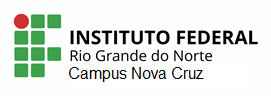 Address and e-mail
Street = rua
Avenue = avenida
Square = quadra
Apartment 
Where does she live?
She lives at 23, Mapple St. 
What’s you address?
I live at 20, Fifth Av. B2 square, 235 ap.
What’s his e-mail address?
It’s paulo.klaus@imagine.com.us
@ (= at)
. (= dot)
E-mail:
cristiane.cruz@escolar.ifrn.edu.br
cristiane(dot)cruz(at)escolar(dot)ifrn(dot)edu(dot)br
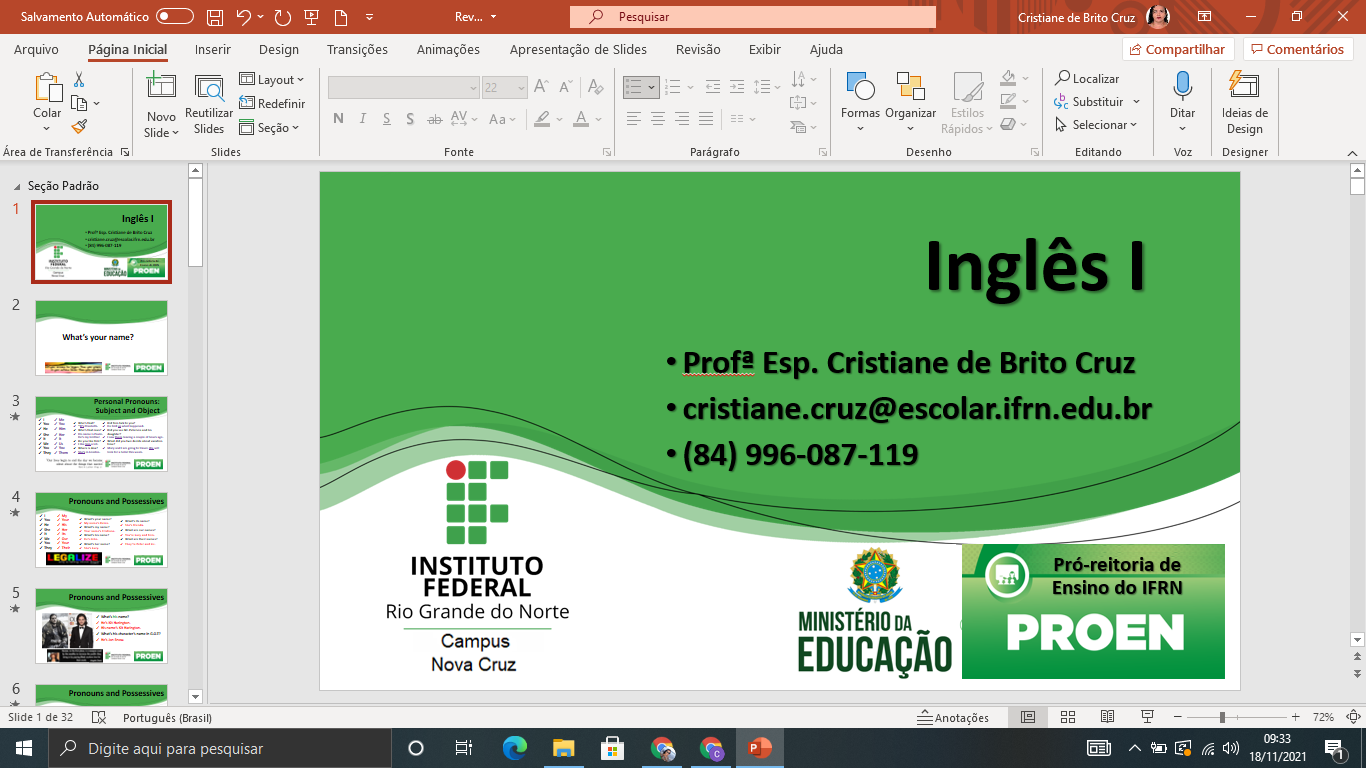 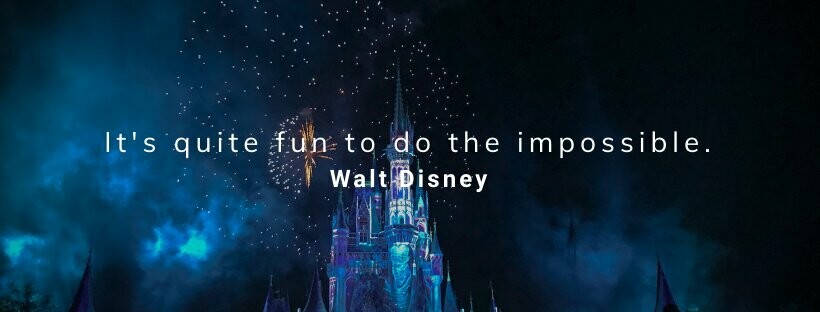 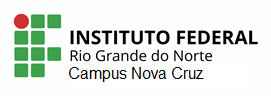